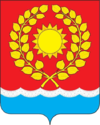 Итоги 
социально-экономического 
развития поселения Щаповское 
в 2021 году
Общие и демографические показатели
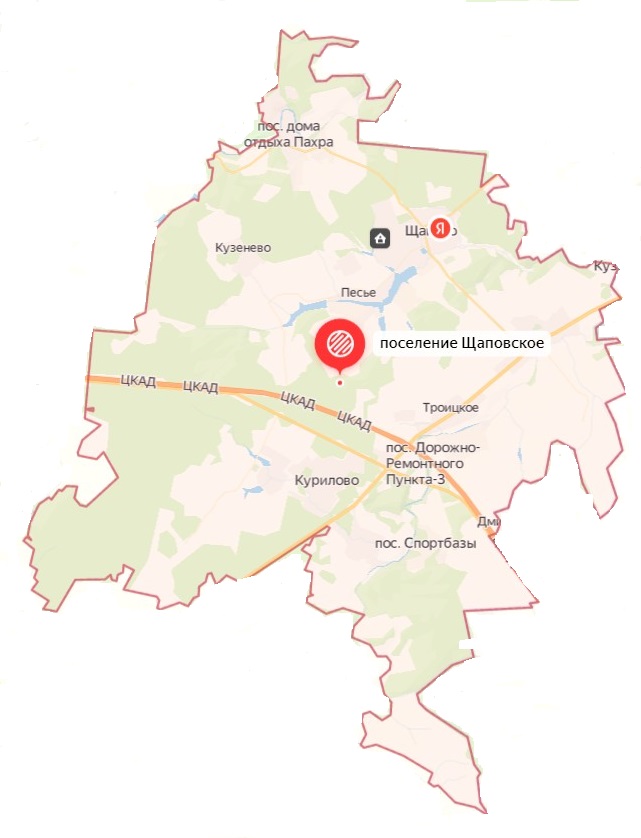 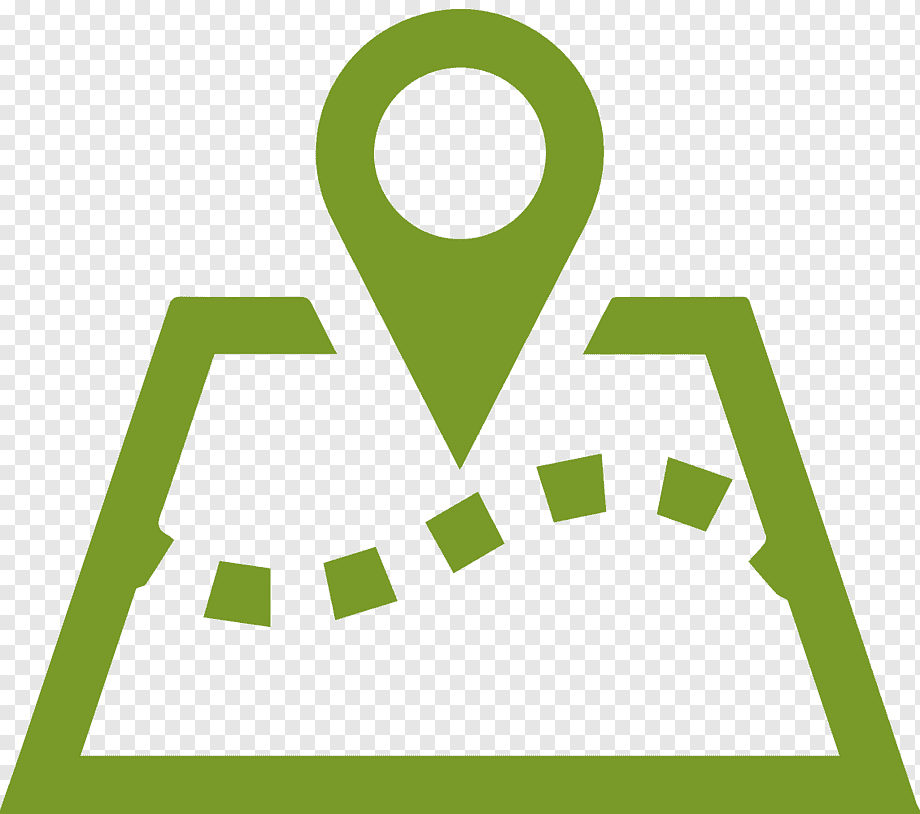 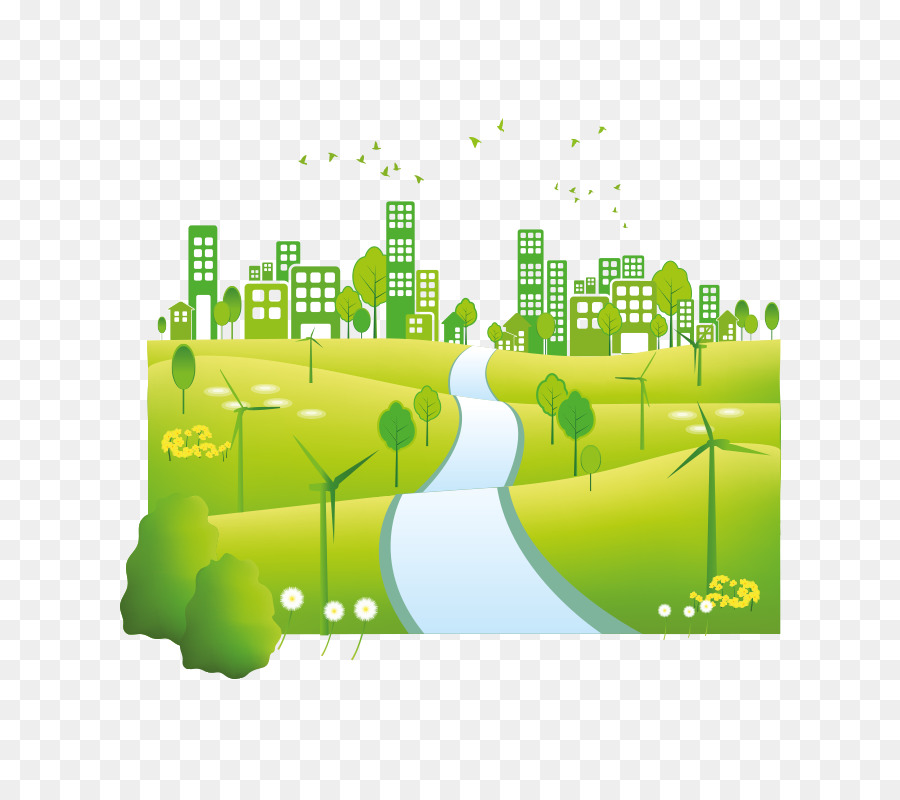 - 8693 га
19 
населенных пунктов
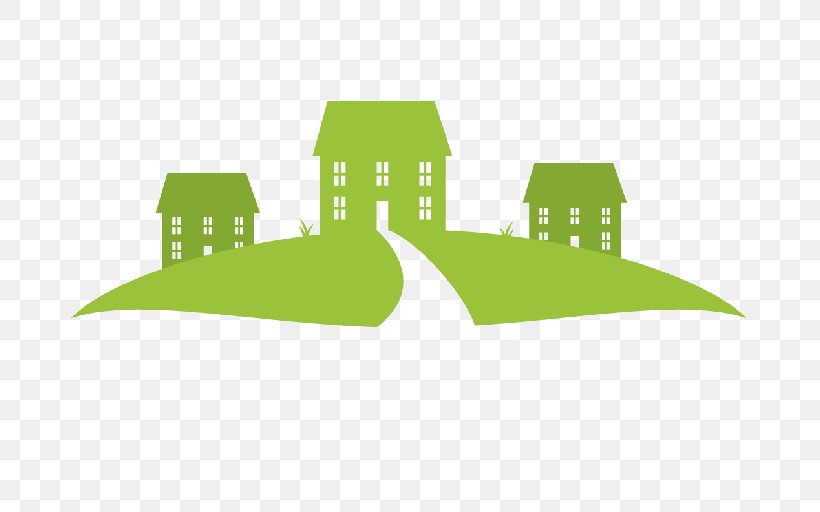 - 649 га
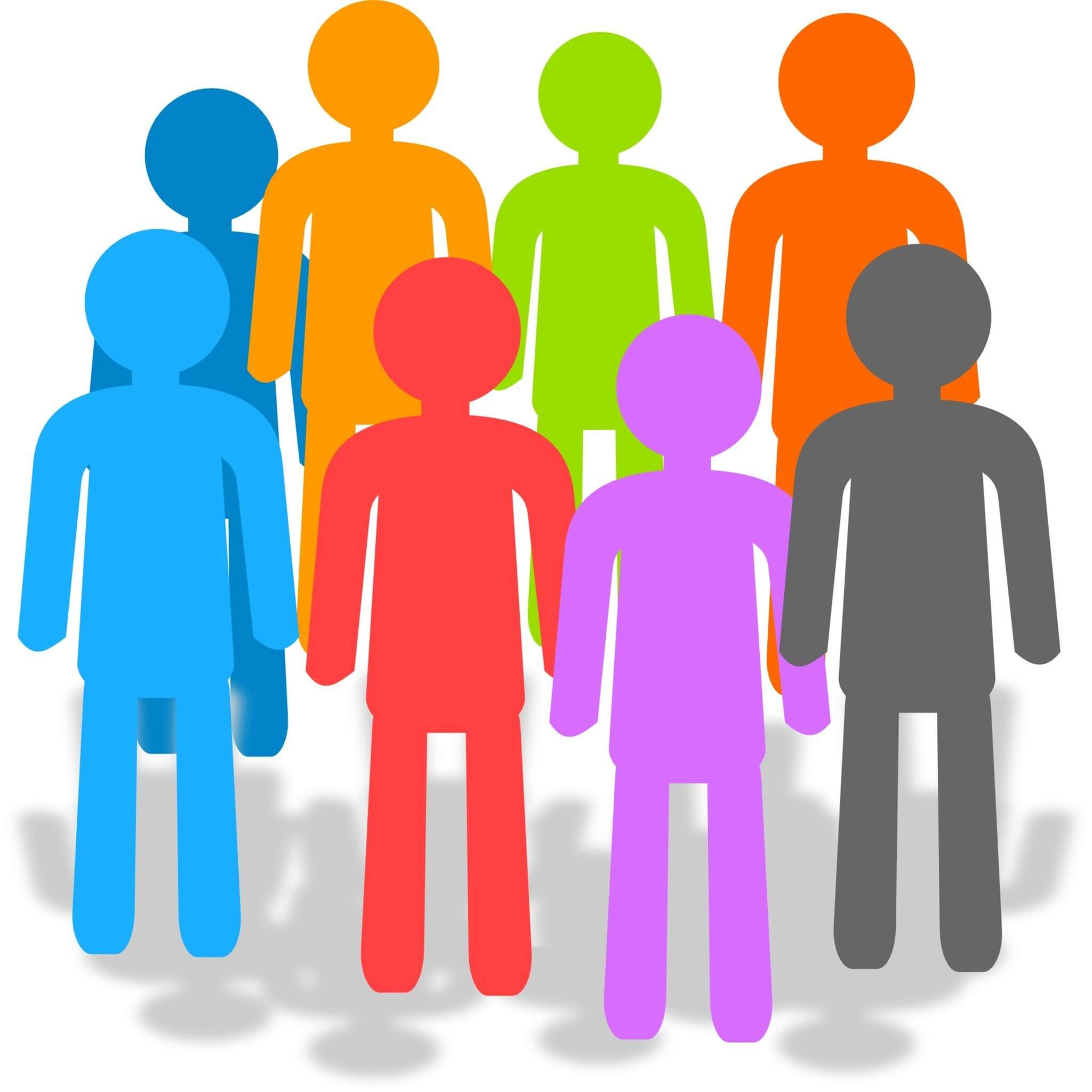 11тыс.750 человек
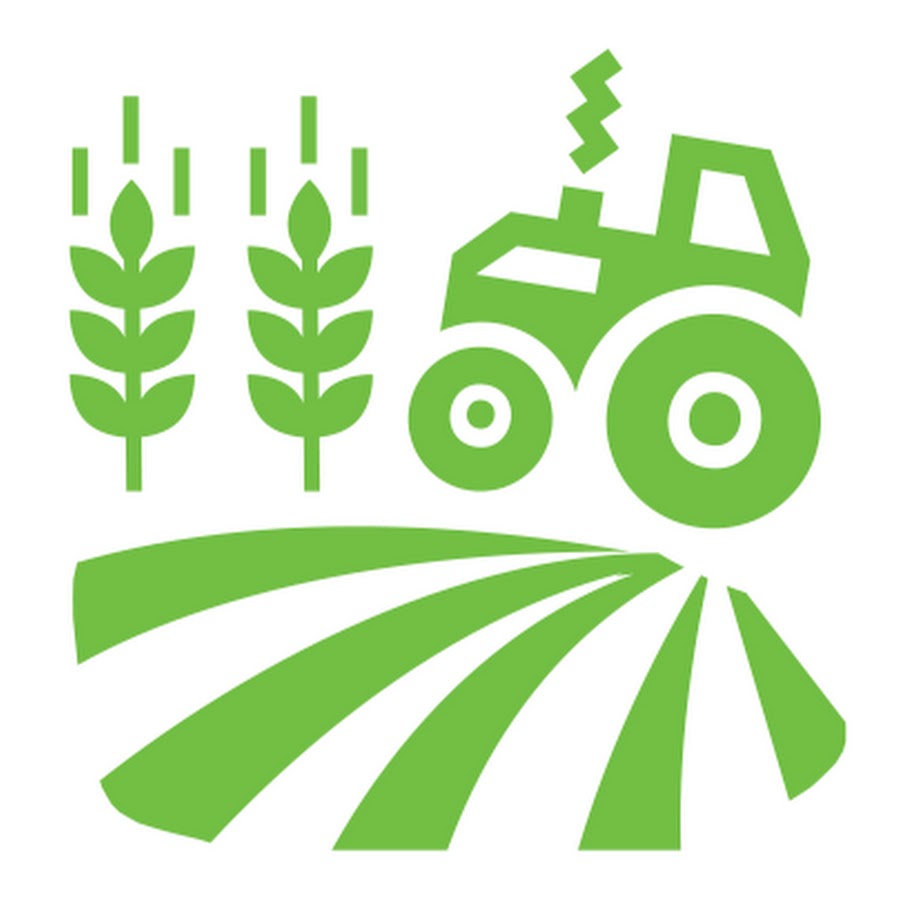 - 3100 га
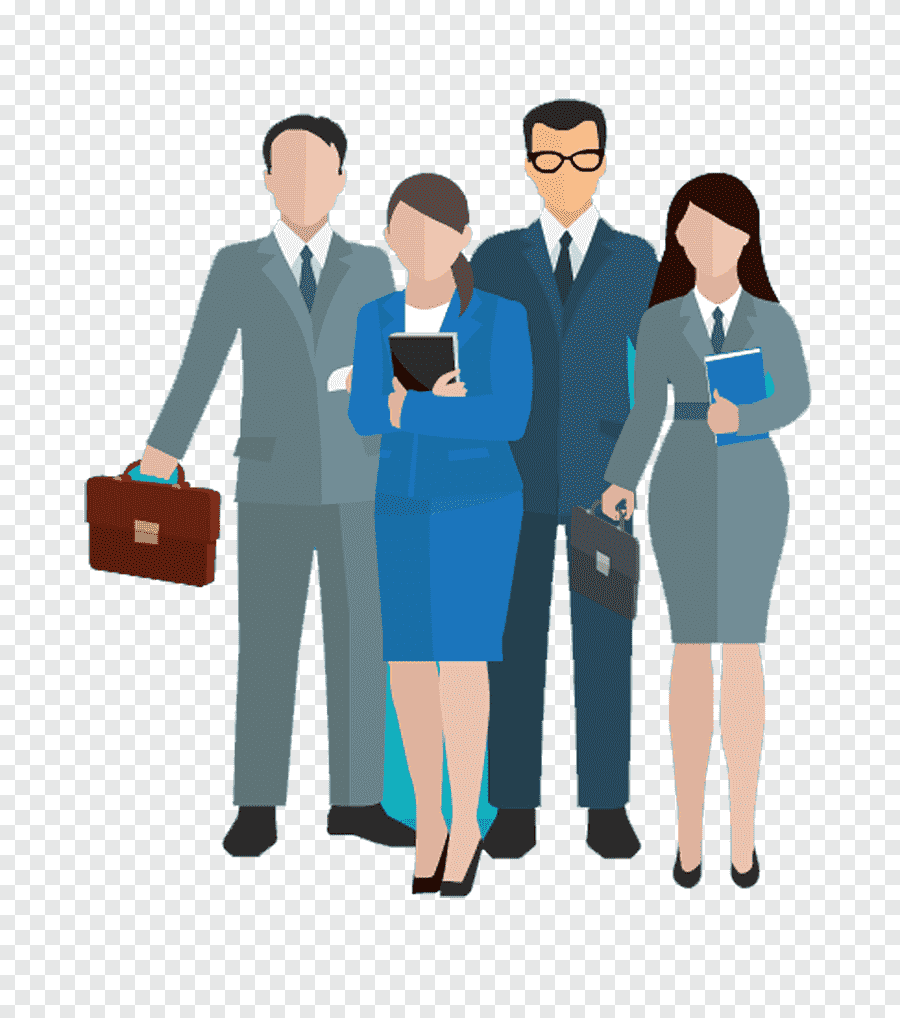 9тыс.778 человек
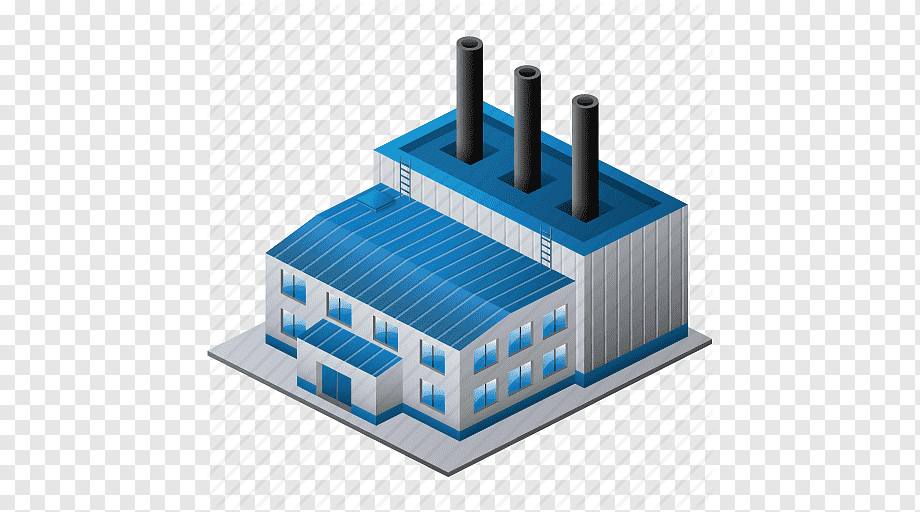 - 8,9 га
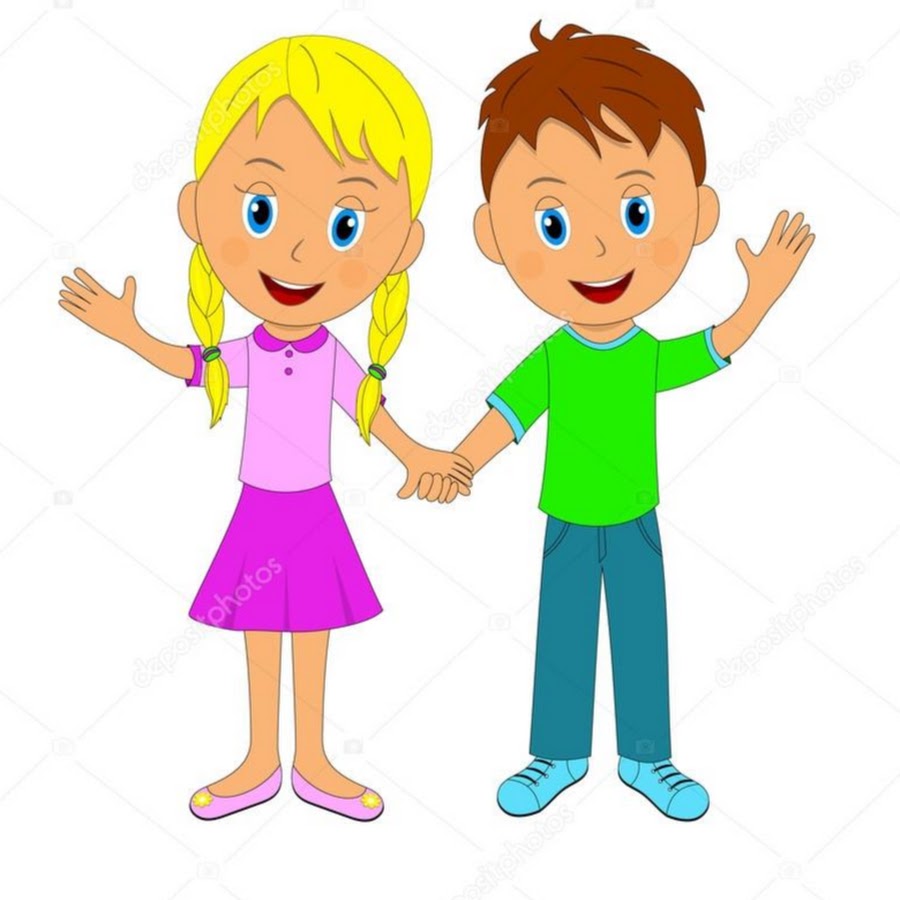 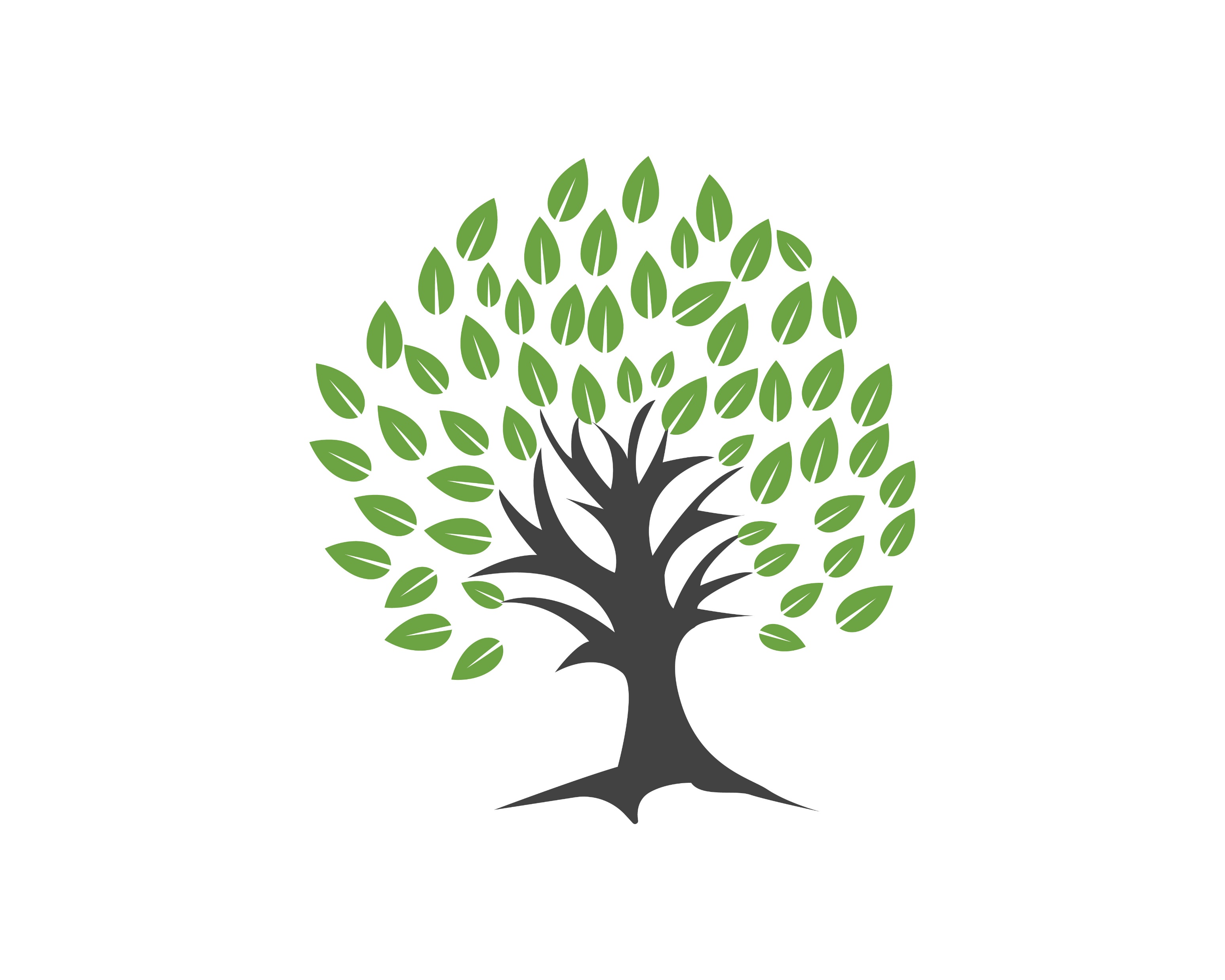 - 2680 га
1тыс.972 человек
Общественно-политические события
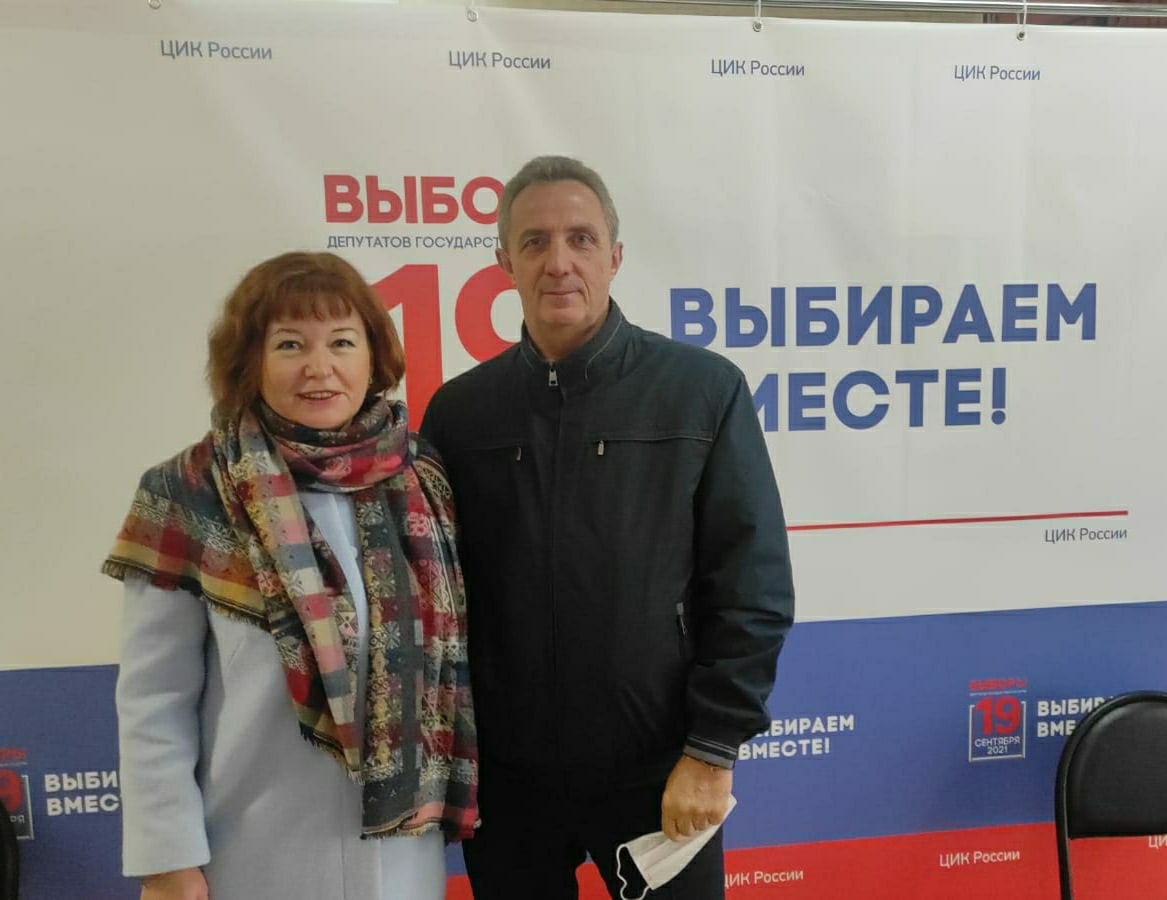 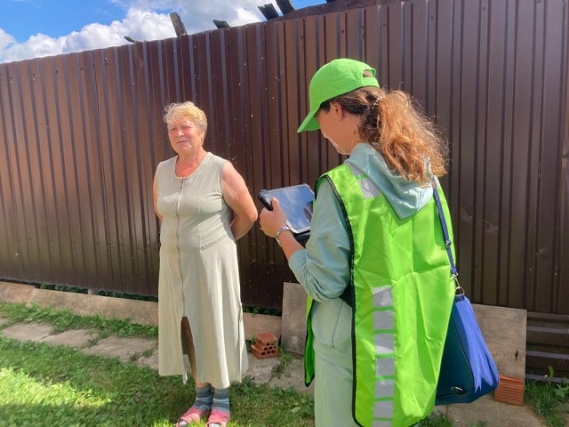 Всероссийская сельскохозяйственная перепись, в которой приняли участие 3192 жителя нашего поселения.
Всероссийская перепись населения - приняли участие более 11 тыс. наших жителей (11495), из которых мужчин -5358, женщин – 6137 человек.
19 сентября 2021 года состоялся единый день голосования. Общая численность принявших участие в голосовании на территории Щаповского поселения составила около 37%.
Социальные объекты
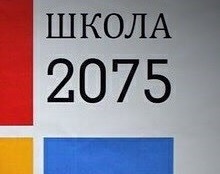 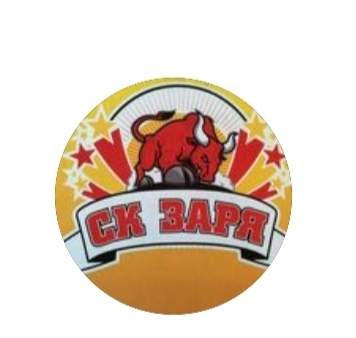 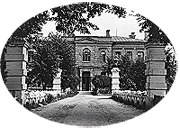 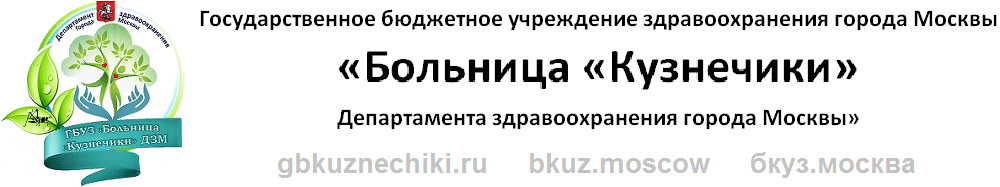 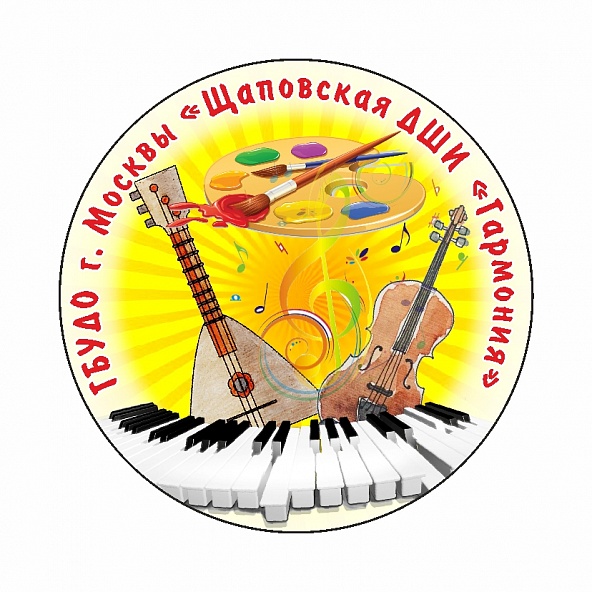 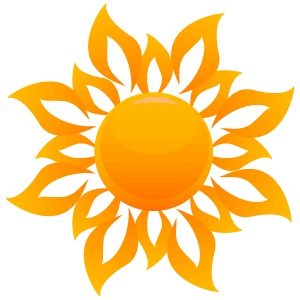 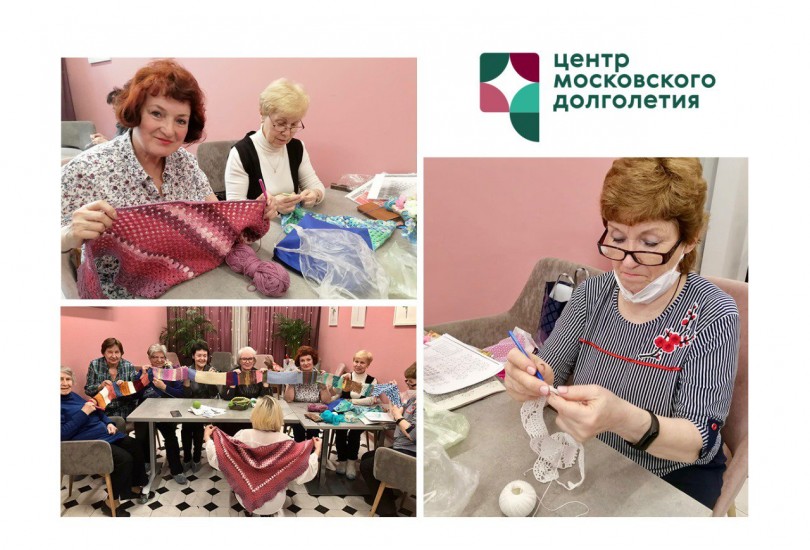 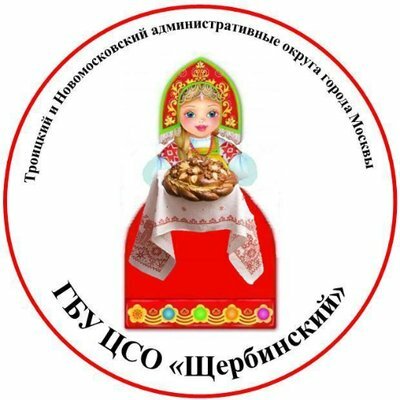 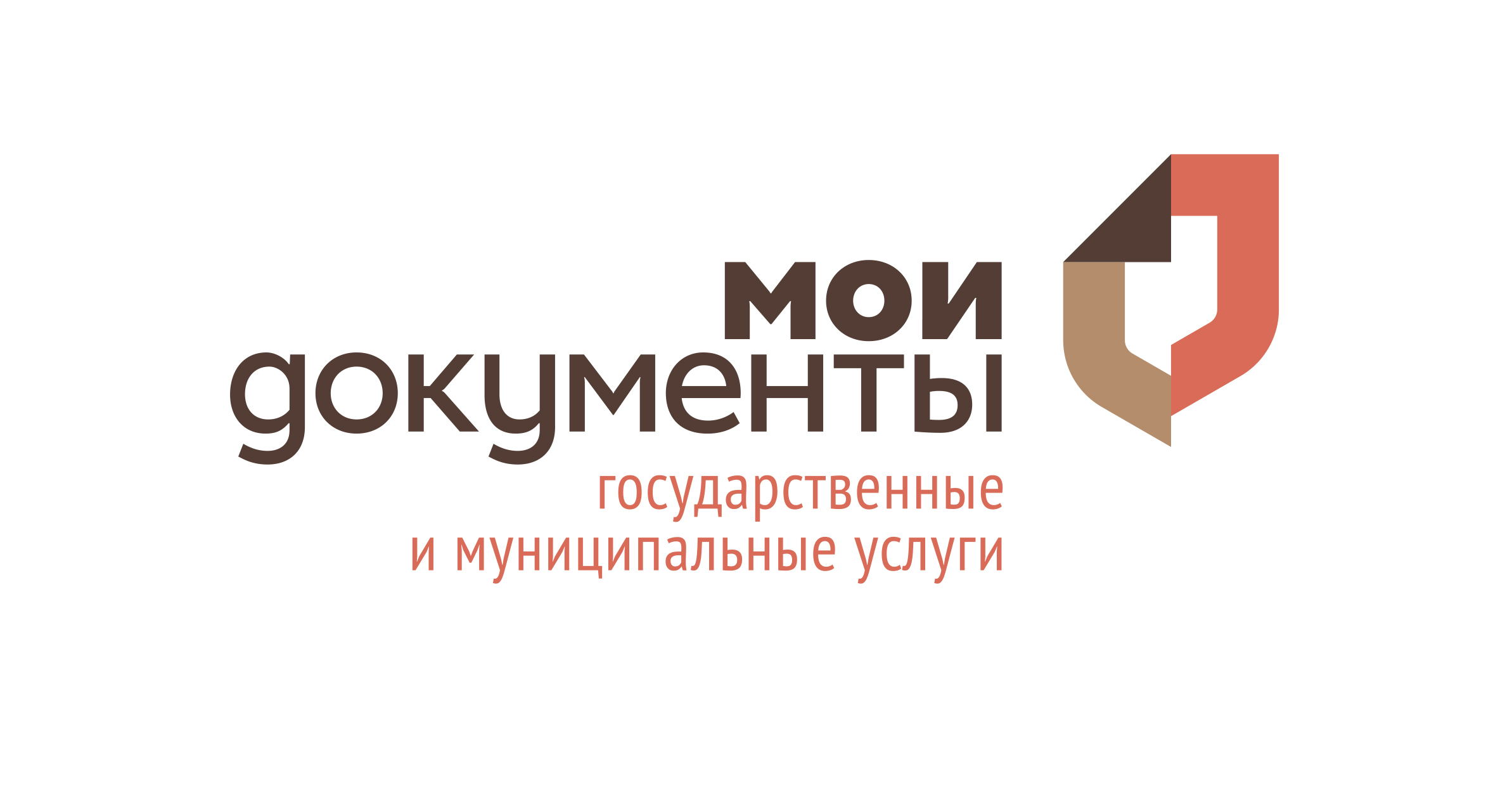 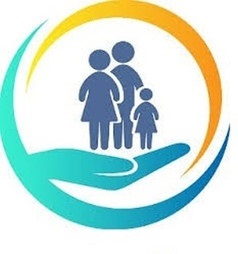 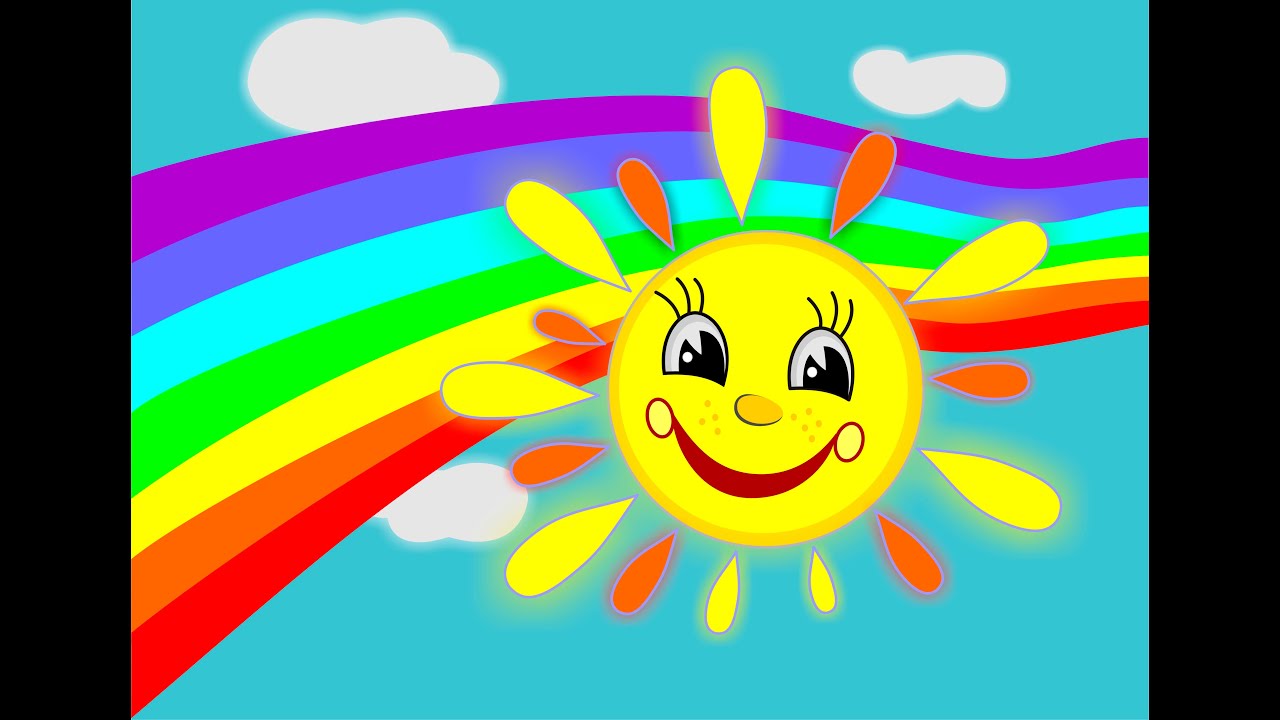 Жилищно-коммунальное хозяйство
68 многоквартирных домов, 
из них высотой 0-2 этажа – 9, от 0 до 9 этажей - 59; 

8165 индивидуальных жилых домов. 

Частный сектор состоит из 6072 домовладений.
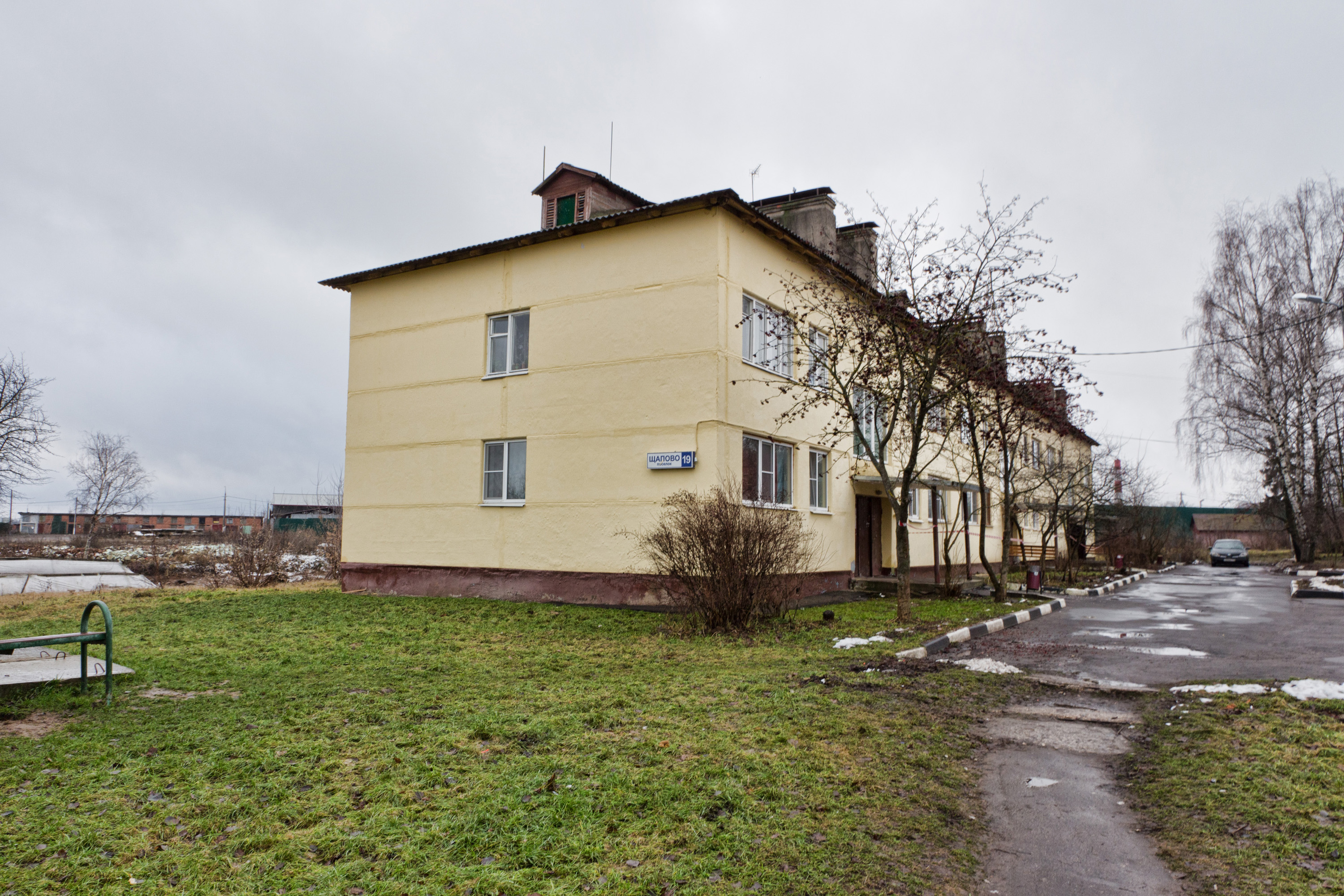 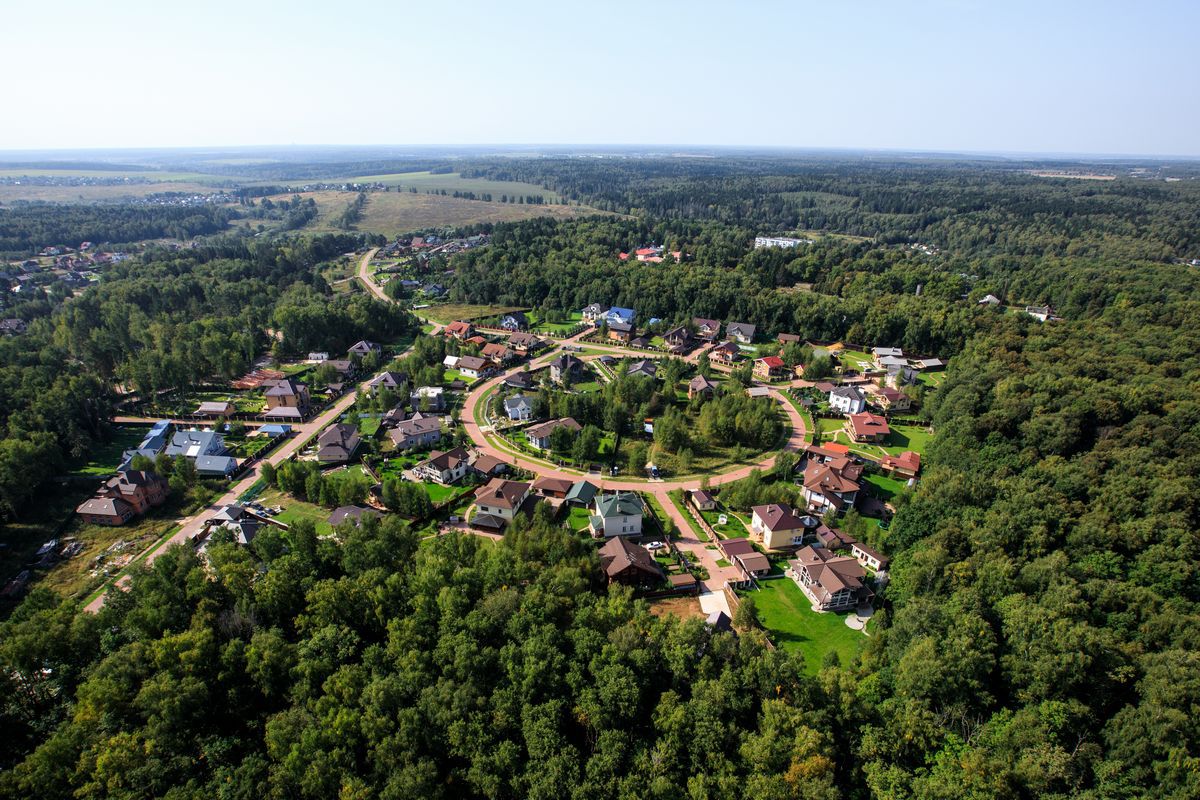 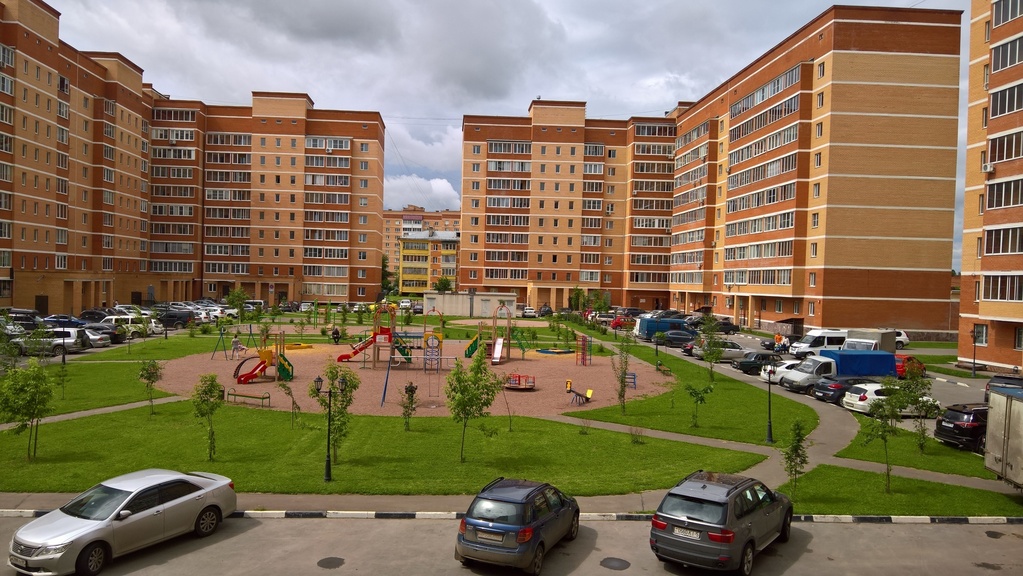 Всего поступило 1248 обращений 

Из них – 851 обращение напрямую в администрацию


397 - из других организаций
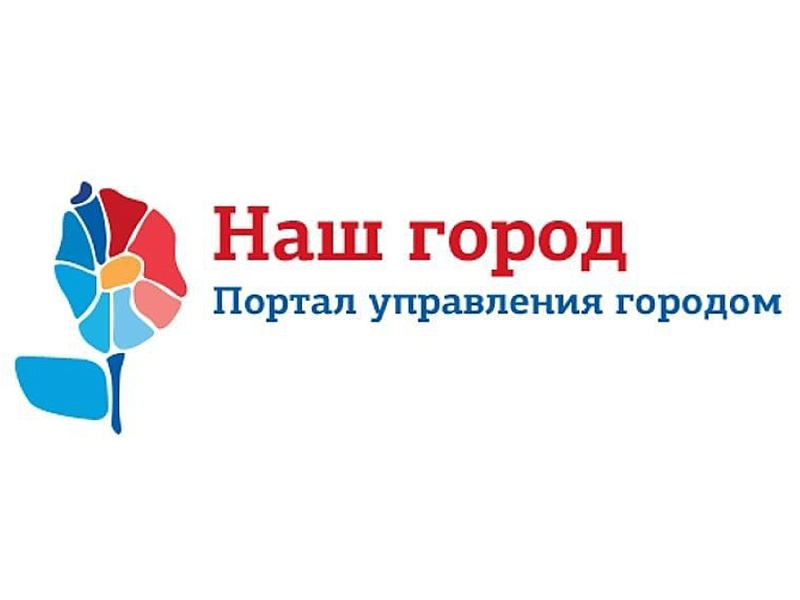 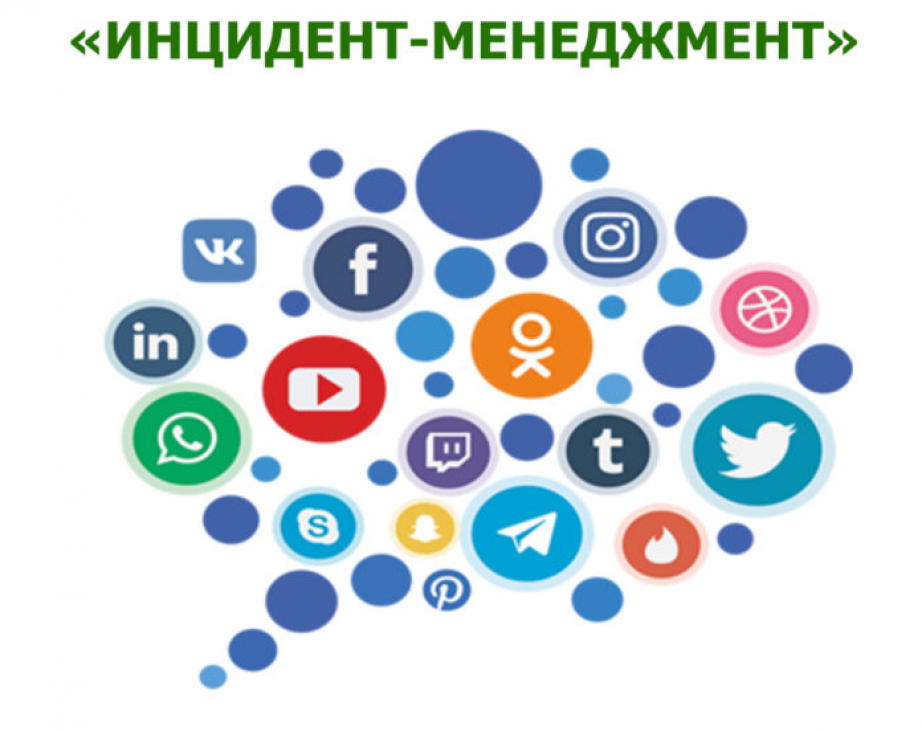 Бюджет поселения исполнен по расходам в сумме 312,5 млн. рублей
82,4 млн руб. израсходовано в рамках программы«Благоустройство территорий жилой застройки»
Комплексное благоустройство территории п. Дома отдыха Пахра
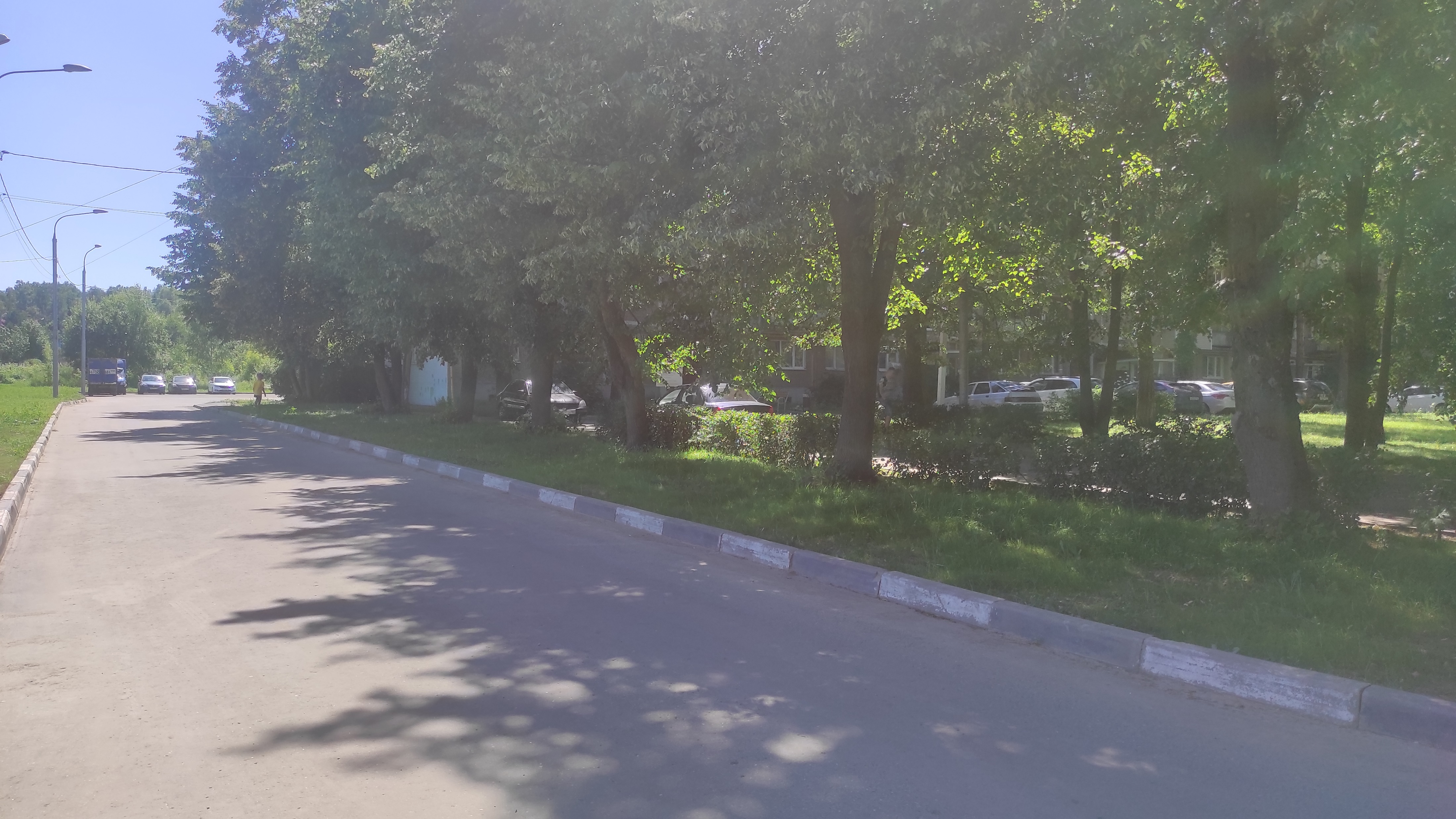 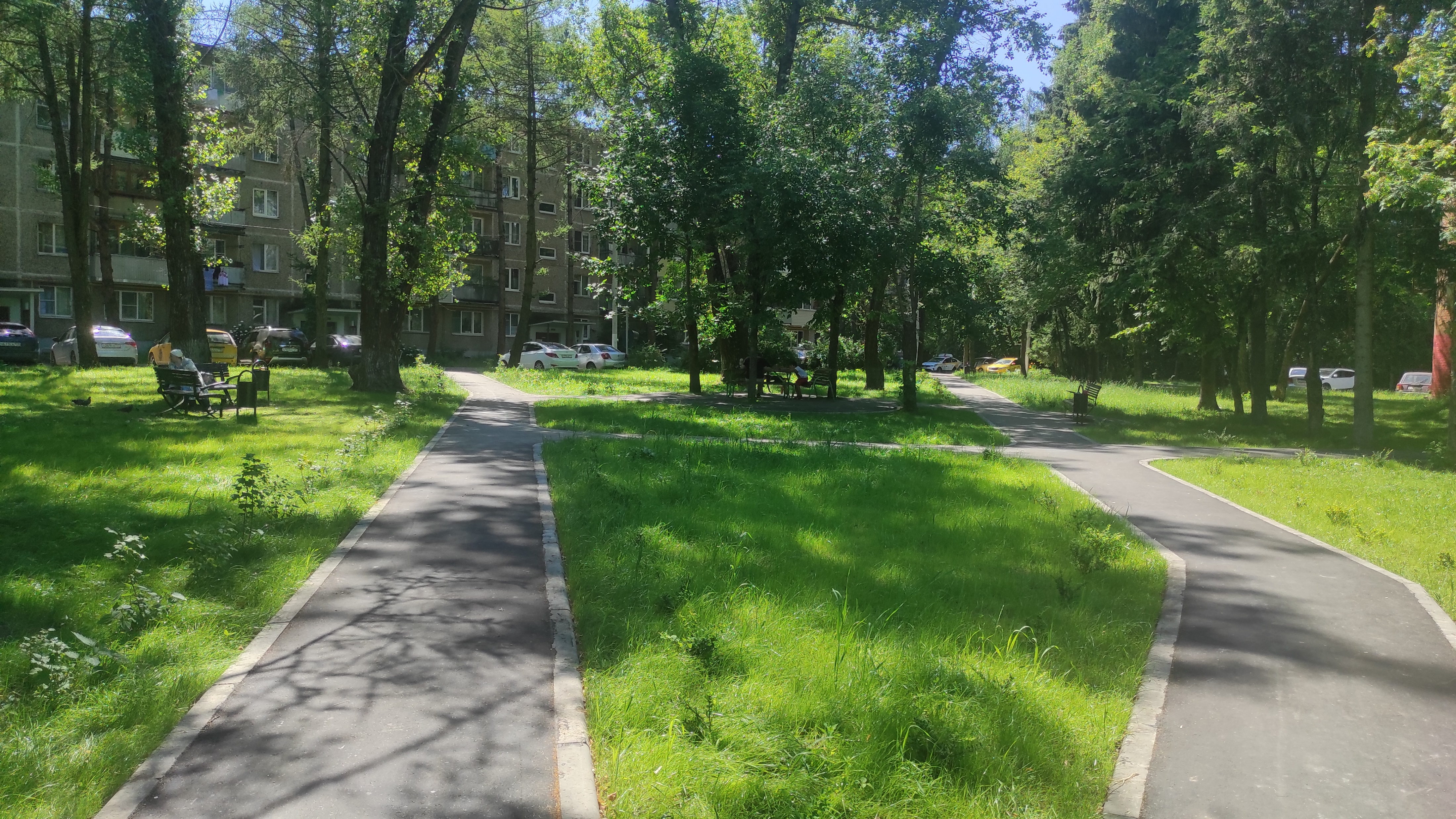 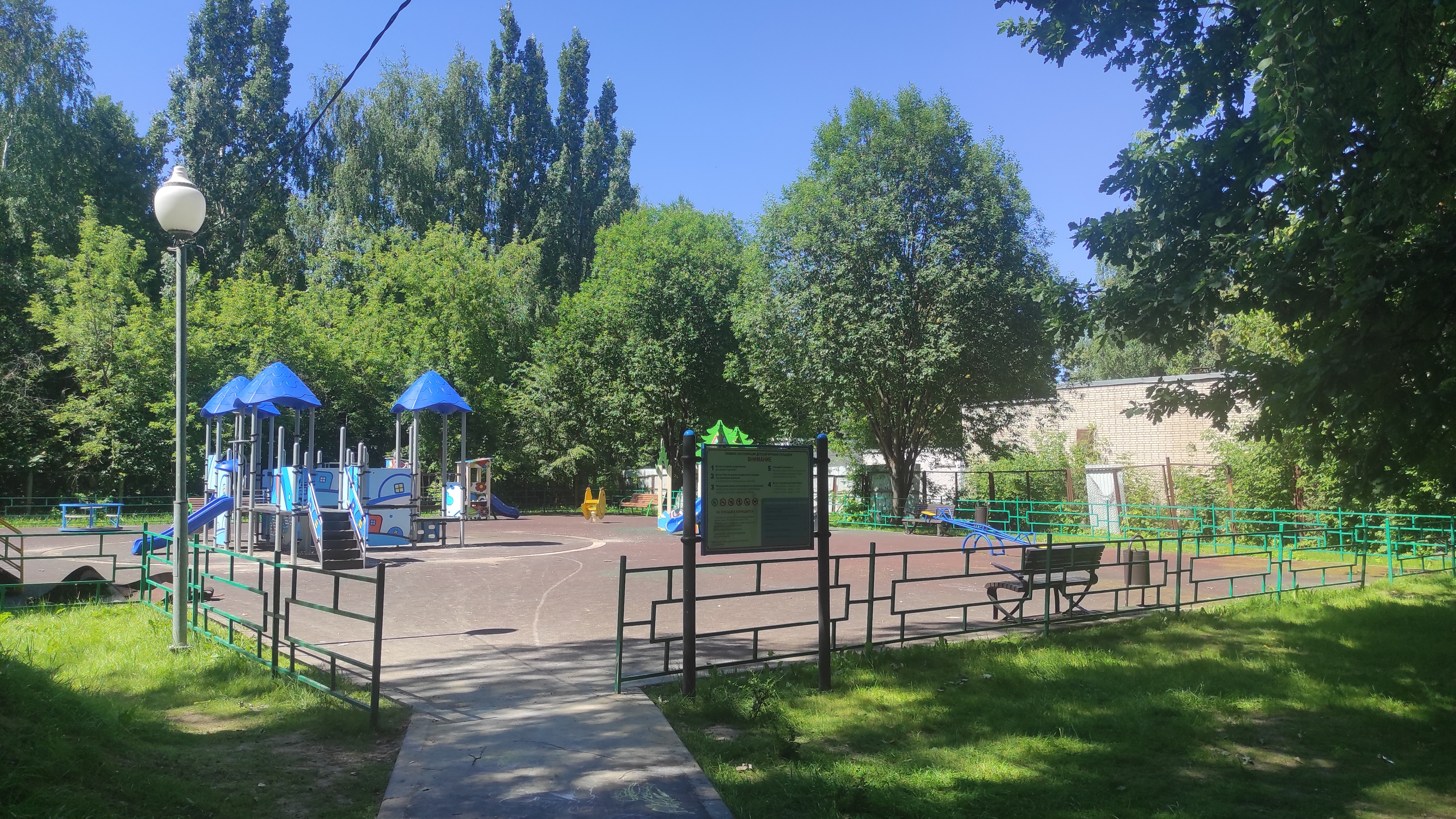 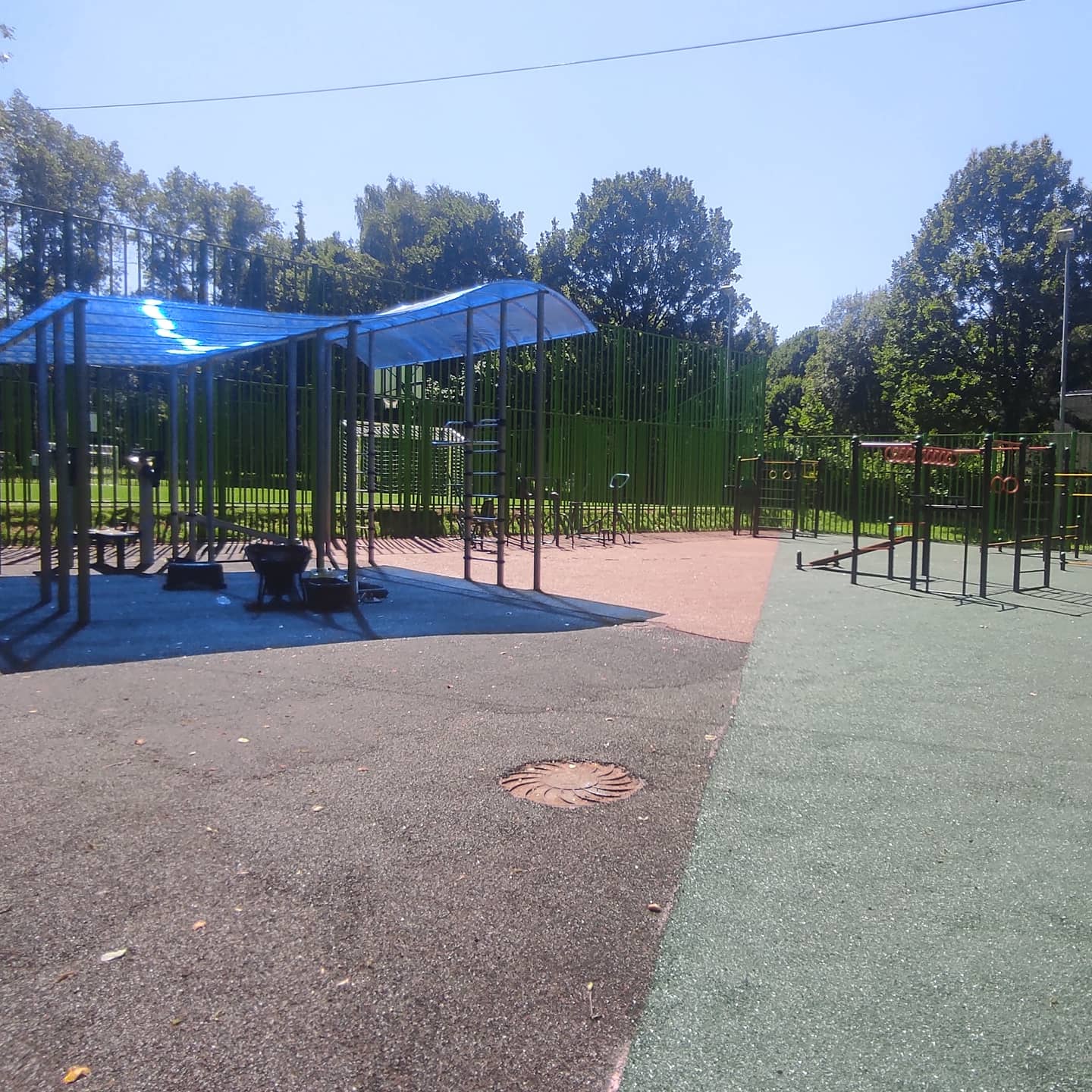 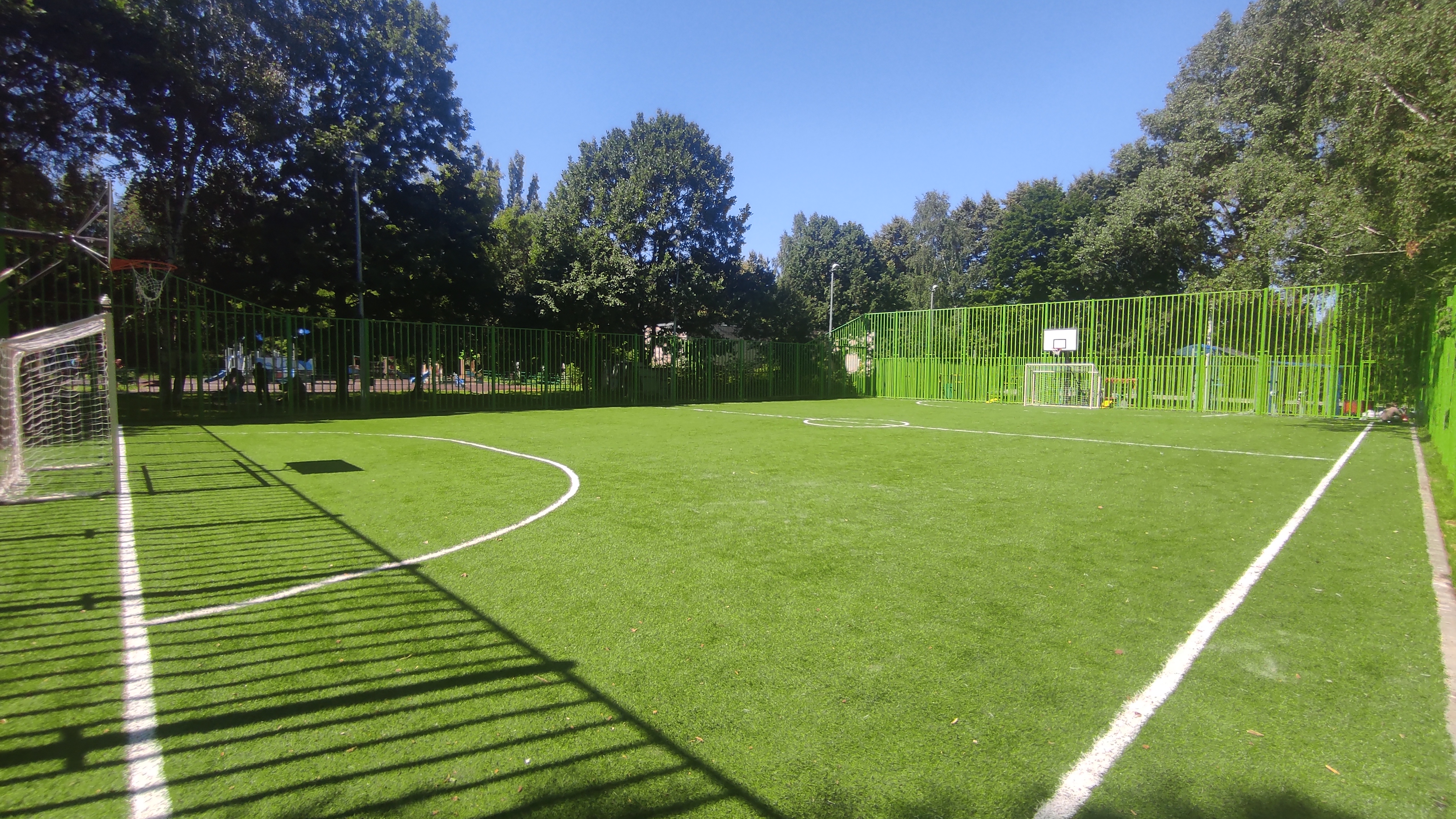 п. Щапово, спортивная площадка в парке
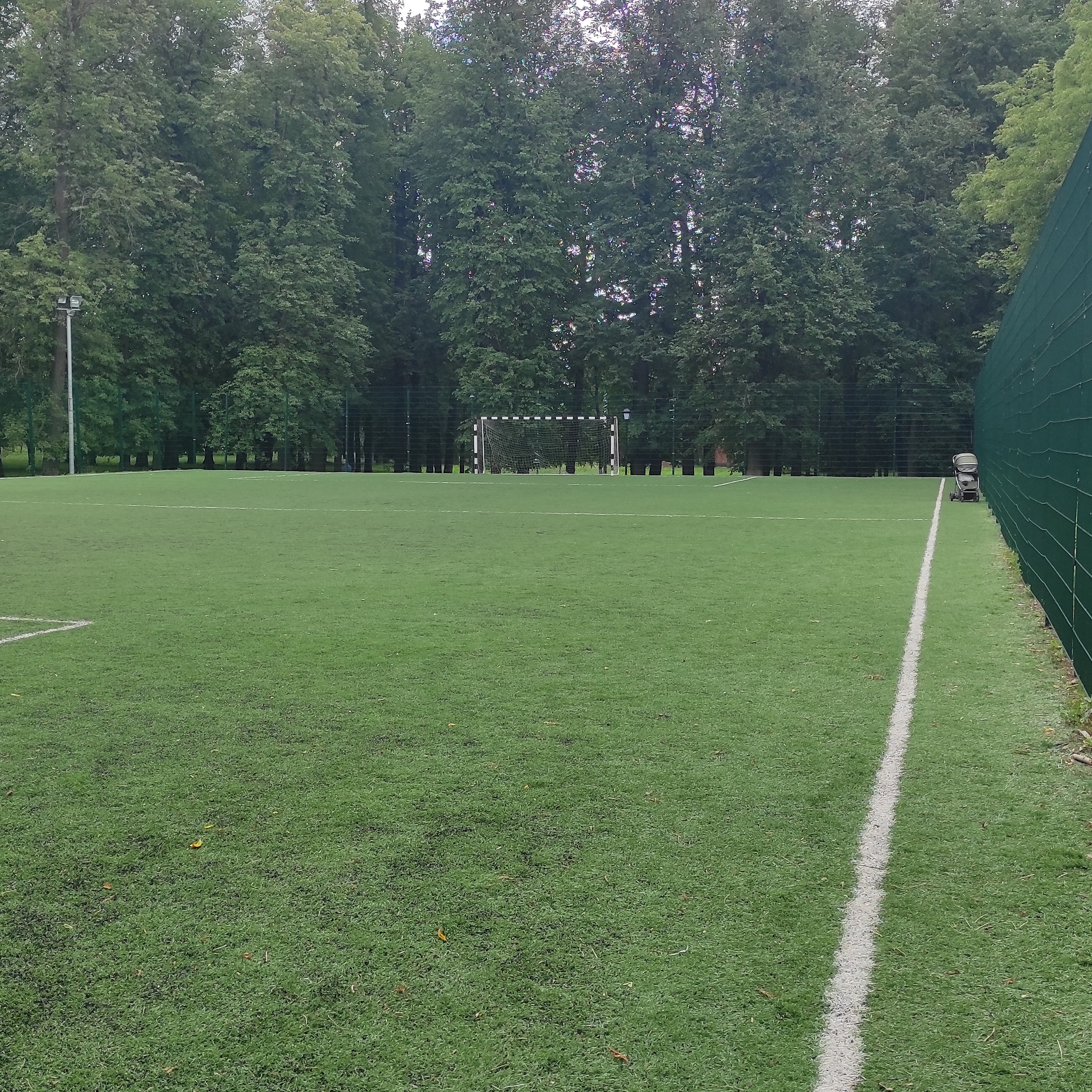 п. Щапово, д. 36, 38
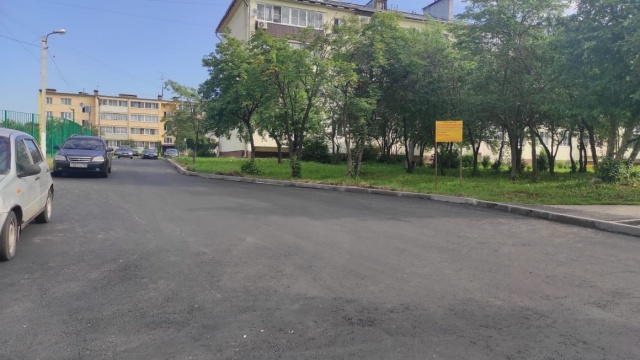 В 2022 году запланировано благоустройство по 11 адресам:
В 2022 году запланировано благоустройство:
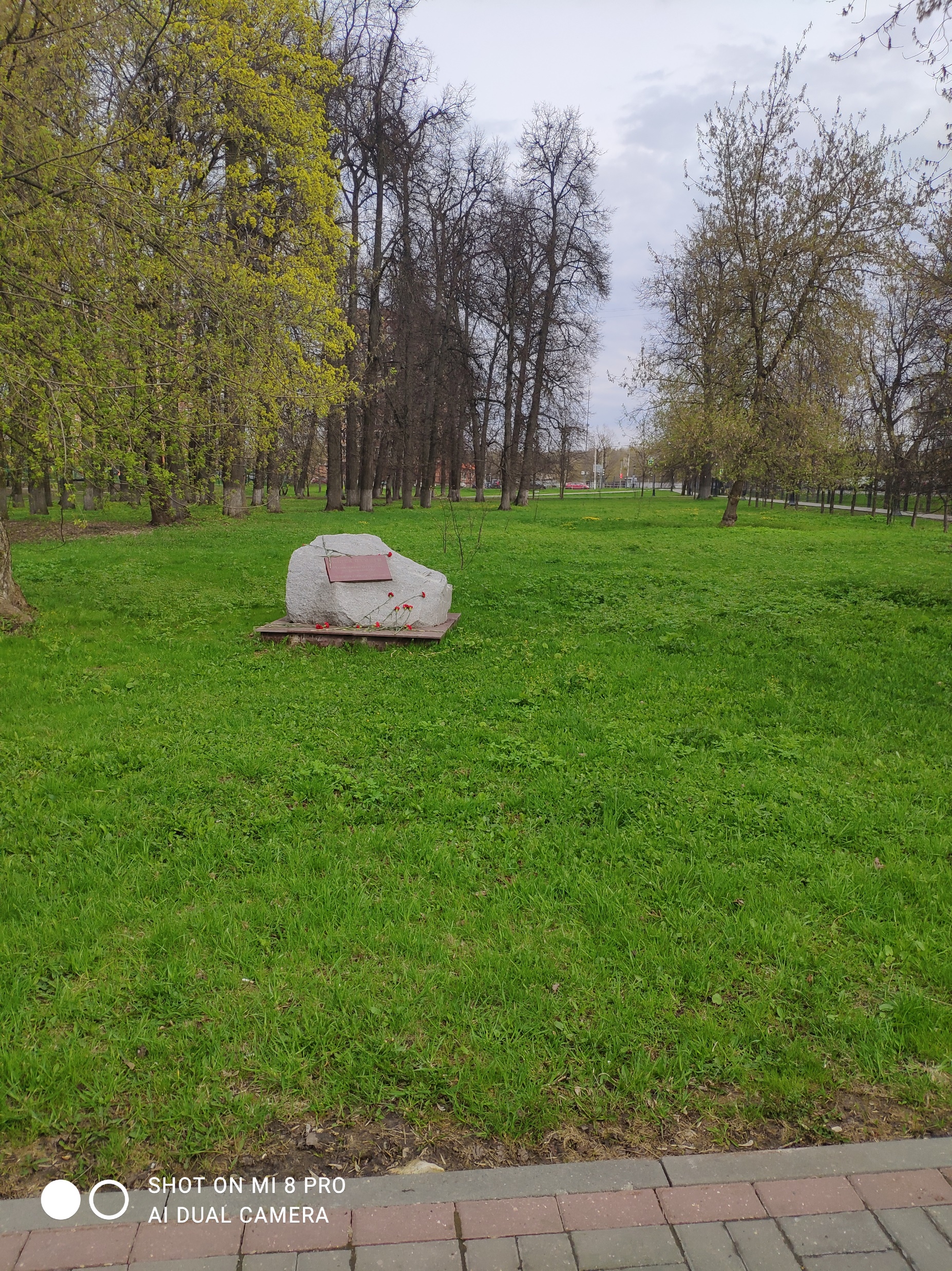 пос. Щапово, д. 13 Памятный знак «Защитникам Отечества всех поколений» площадь благоустройства – 2 500 кв.м - ремонт памятного знака с установкой освещения, Устройство пешеходной дорожки 243 кв.м., Установка дорожного бортового камня 219,0 п м., Ремонт газона 6300 кв.м., Посадка зеленых насаждений – 15деревьев, 13 кустарников.
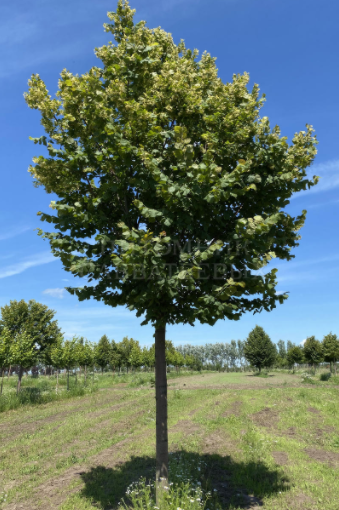 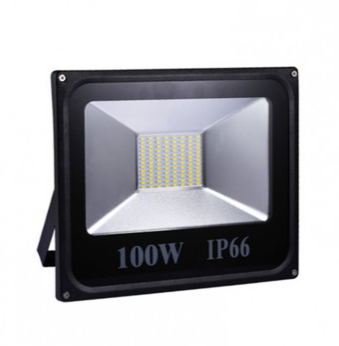 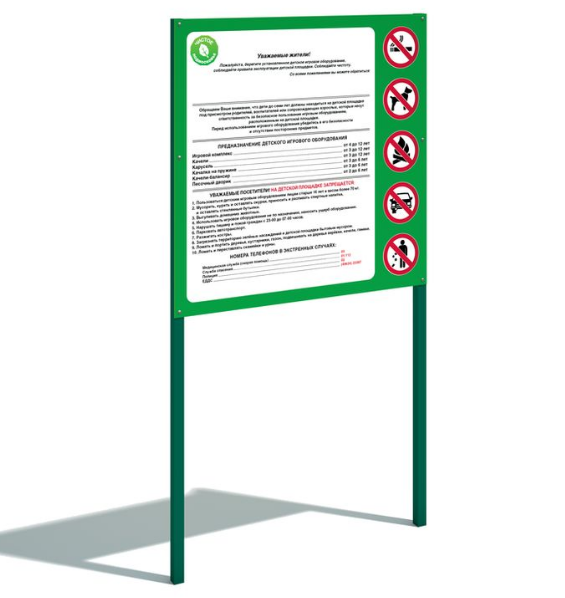 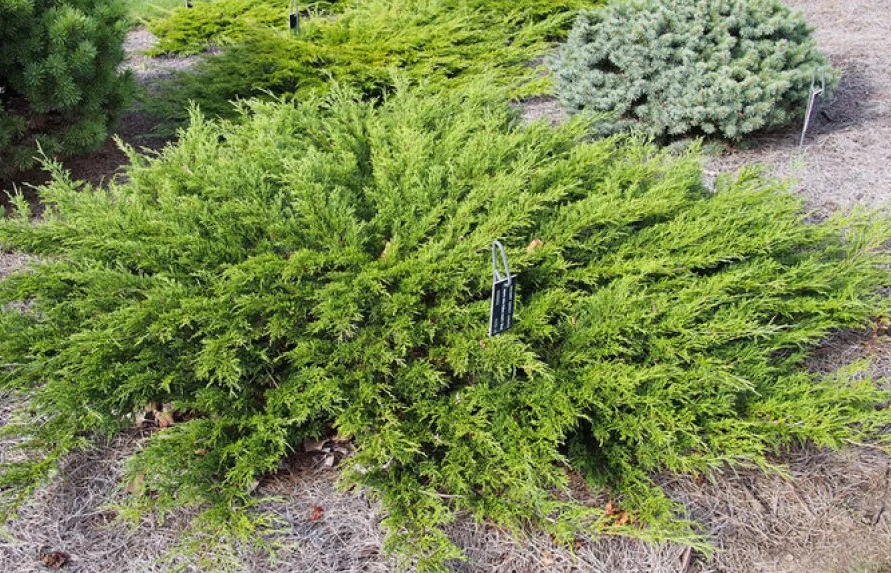 В 2022 году запланировано благоустройство:
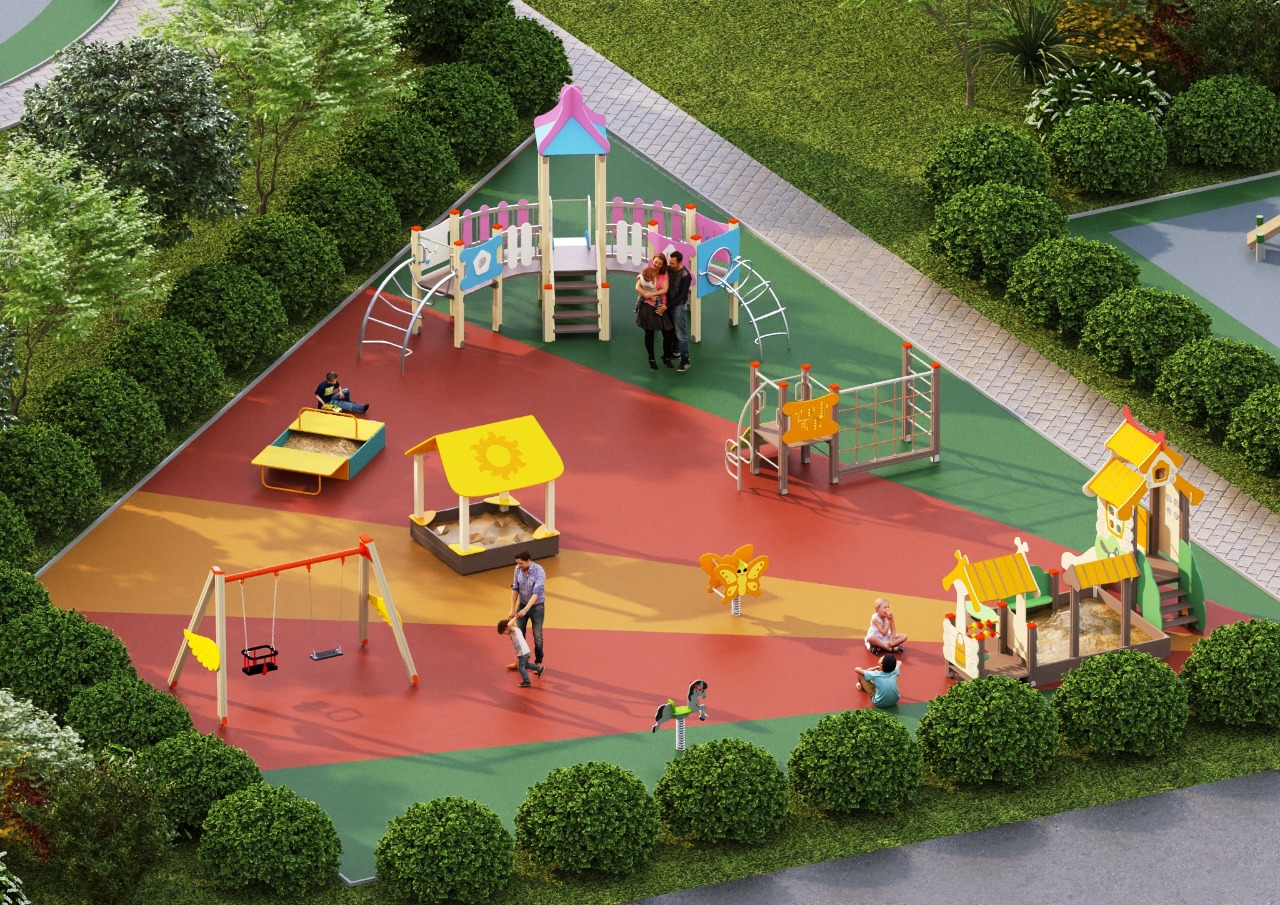 пос. Щапово, д. 56,57,58,59 площадь благоустройства – 7 096 кв.м Устройство пешеходной зоны 3656,8кв.м. Установка дорожного бортового камня 100,0 п м. Ремонт газона 100,0 кв.м.
Детская площадка – 2 шт., Тренажерная площадка – 1 шт., 
Зона тихого отдыха – 1 шт.
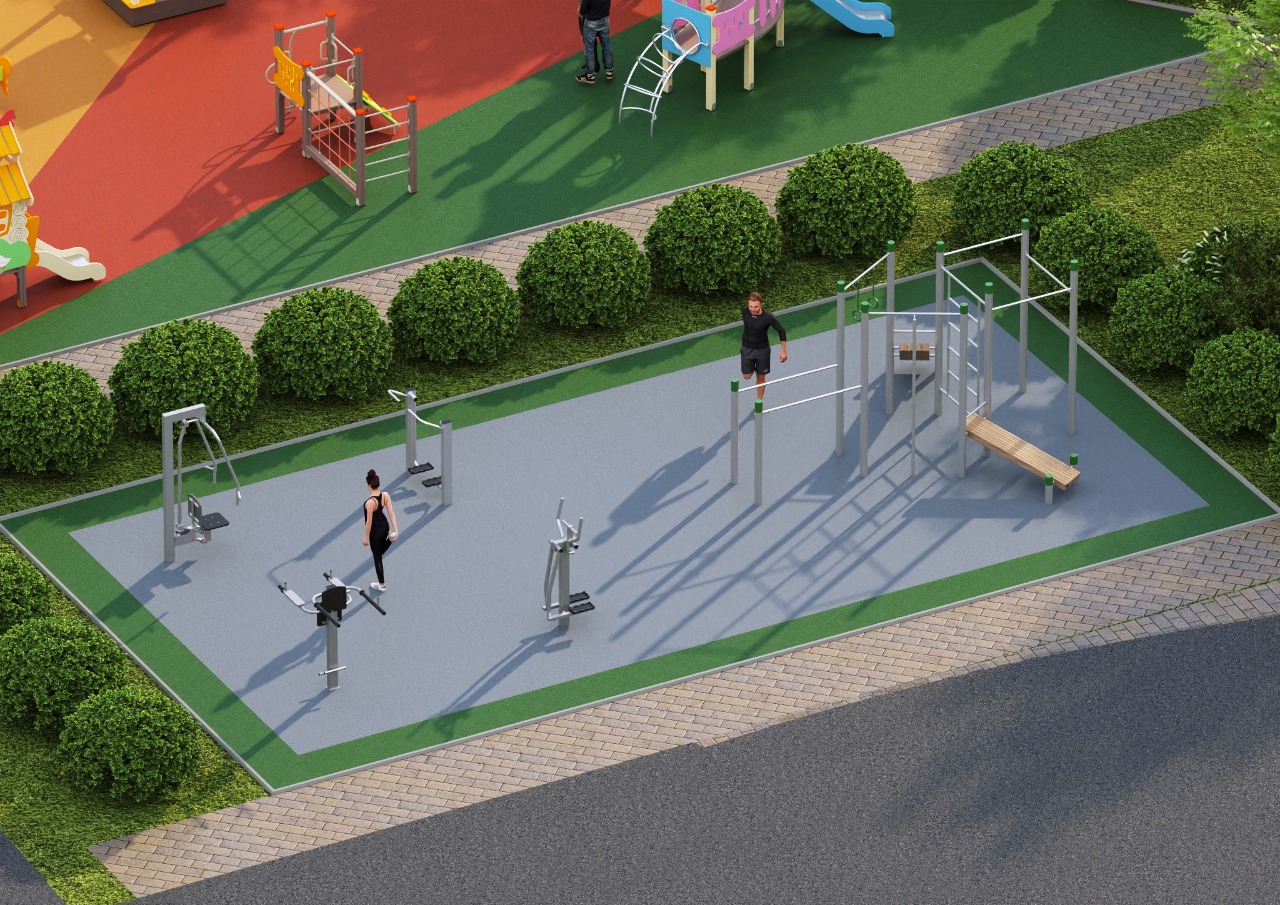 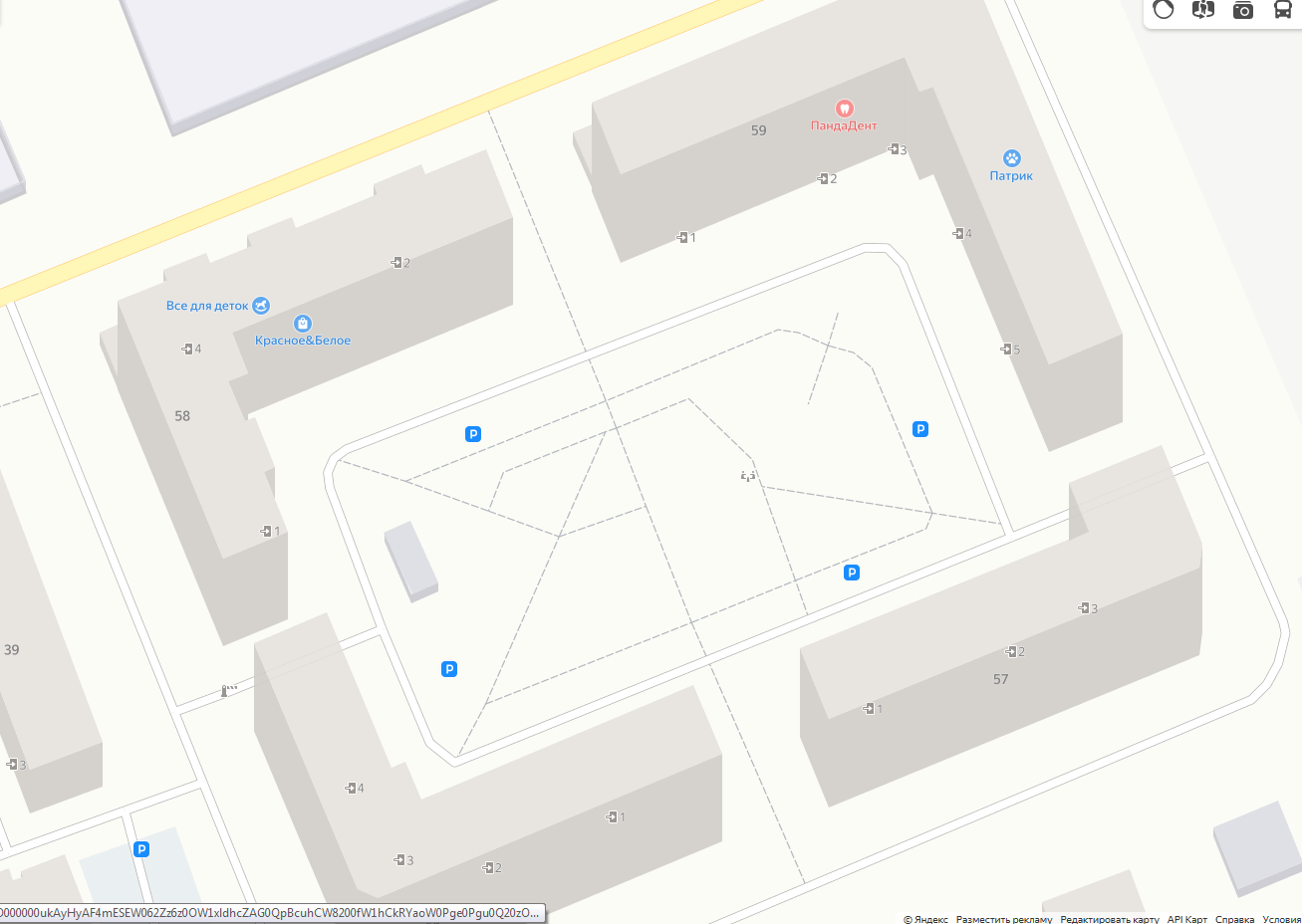 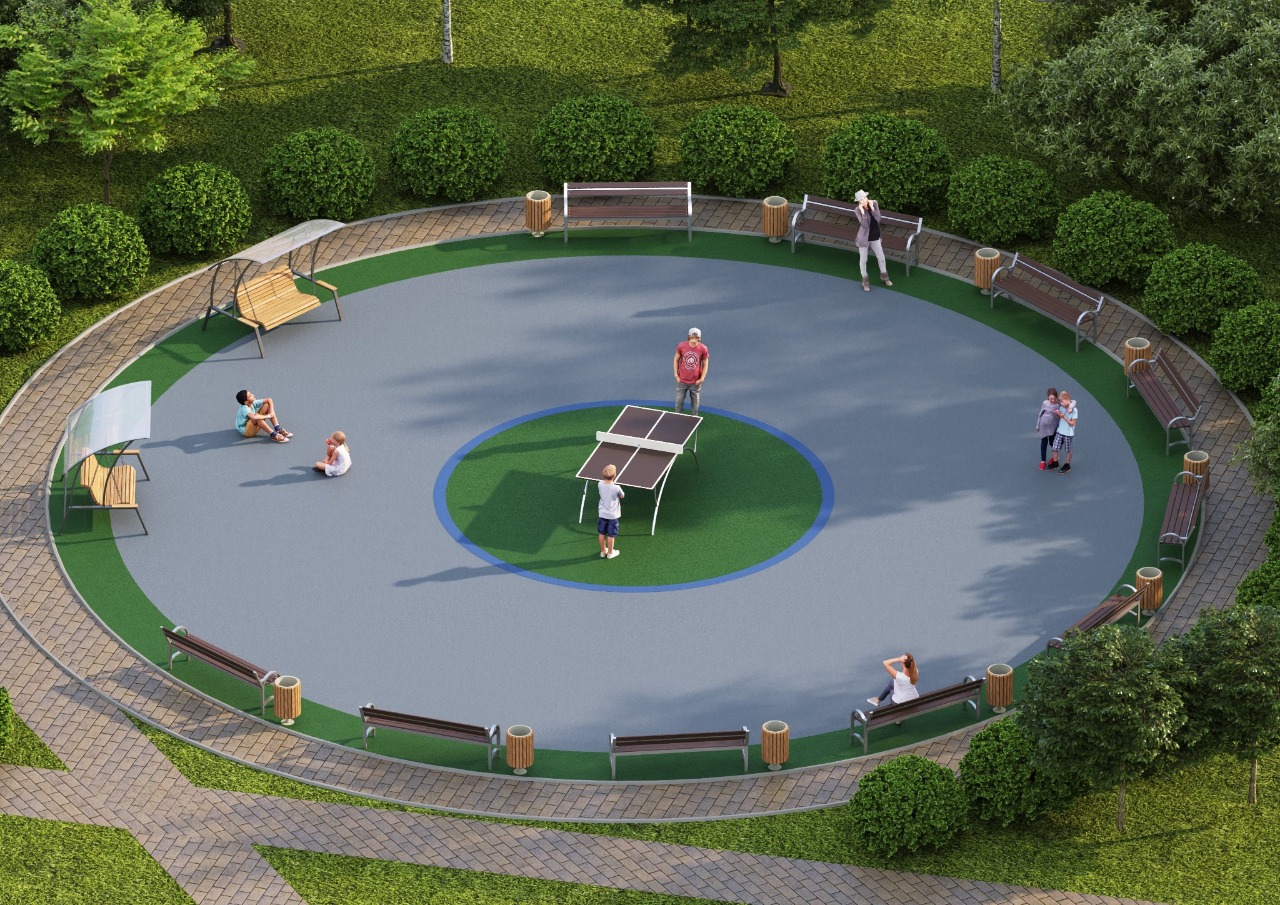 71,3 млн. руб. израсходовано в рамках программы 
«Содержание и ремонт дорожного хозяйства»
Площадь ремонта - 28 тыс. 354 кв.м. на 13 объектах: 

д. Кузенево и Костишово, ЖСКИЗ Пахра, ДПК Подолье,  СНТ Шалово – подъездные дороги
п. Дома отдыха Пахра, Курилово, Щапово и Спортбазы
д. Батыбино, Александрово, с.Ознобишино – дороги внутри
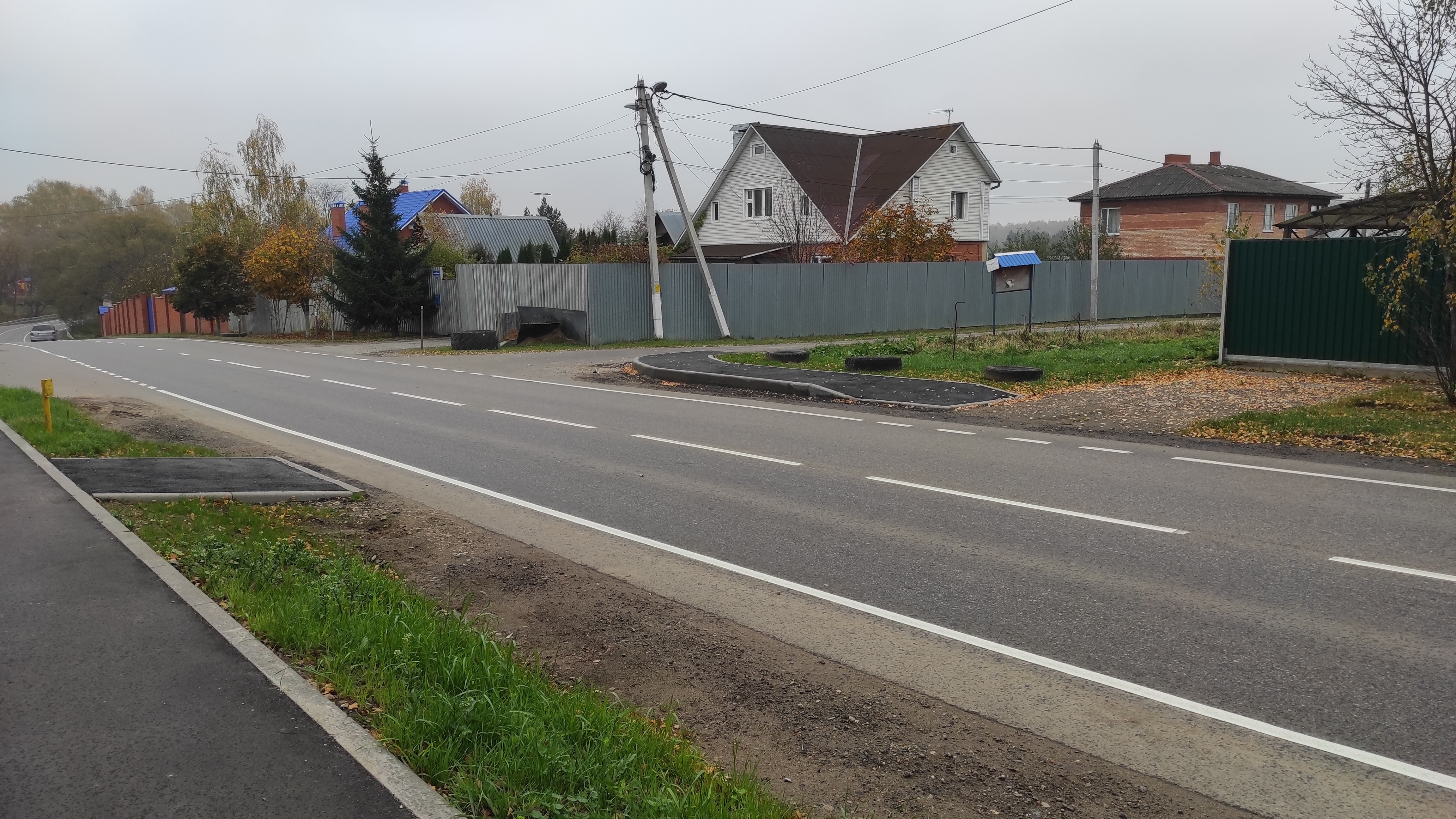 В 2022 году запланирован ремонт 11 объектов дорожного хозяйства, площадь ремонта составляет 22 тыс.680 кв.м. работы проведут по адресам:
Фондом капитального ремонта в 2021 году проведены работы в многоквартирных домах в Жилом поселке № 3 дома № 71, 73, 74, 102А, 102Б, в Щапово в домах № 30, 31, 33, 35
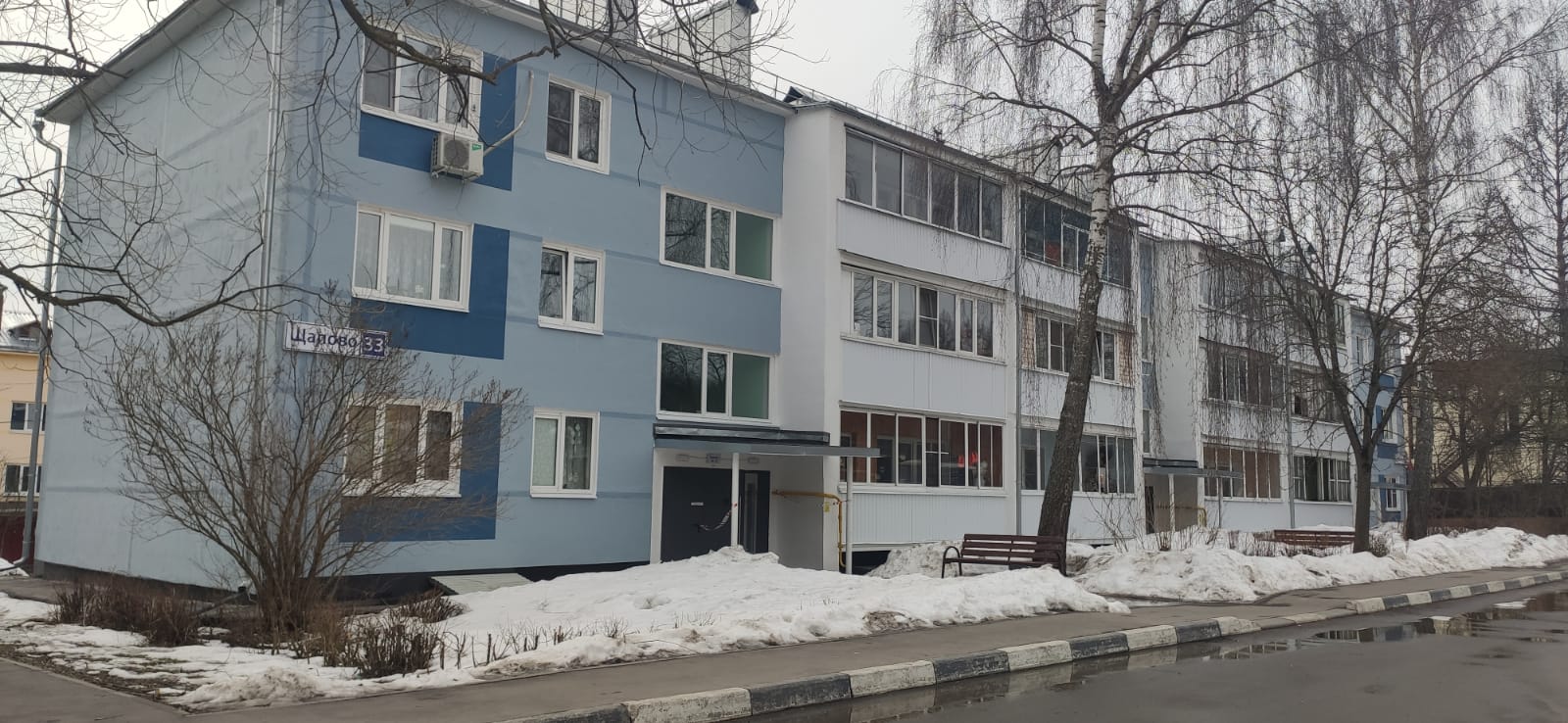 В 2022 году ФКР запланированы работы по 9 адресам:
Строительство и муниципальное имущество
В 2021 году:
Выявлено 12 самовольно возведенных некапитальных строений

Проводилась работа по передаче в собственность субъекта РФ г.Москвы объектов теплоснабжения, а также ведется процесс передачи имущественного комплекса военного городка №17

Подготовлено 33 ответа по запросам Ростреестра

Отправлено 4120 запросов в Росреестр

подготовлены документы по регистрации по месту жительства для 780 граждан.
(Адресно-инвестиционная программа г.Москвы на 2022-2024 гг
строительство здания Детской школы искусств «Гармония»
строительство сети газоснабжения и газорегуляторного пункта «Русино»
 проектирование и строительство горнолыжного склона вблизи с.Ознобишино
пожарное депо на 4 машиноместа в п.Щапово
Амбулатория на 110 посещений в смену в Курилово
Пристройка к Школе № 2075 ШО 4
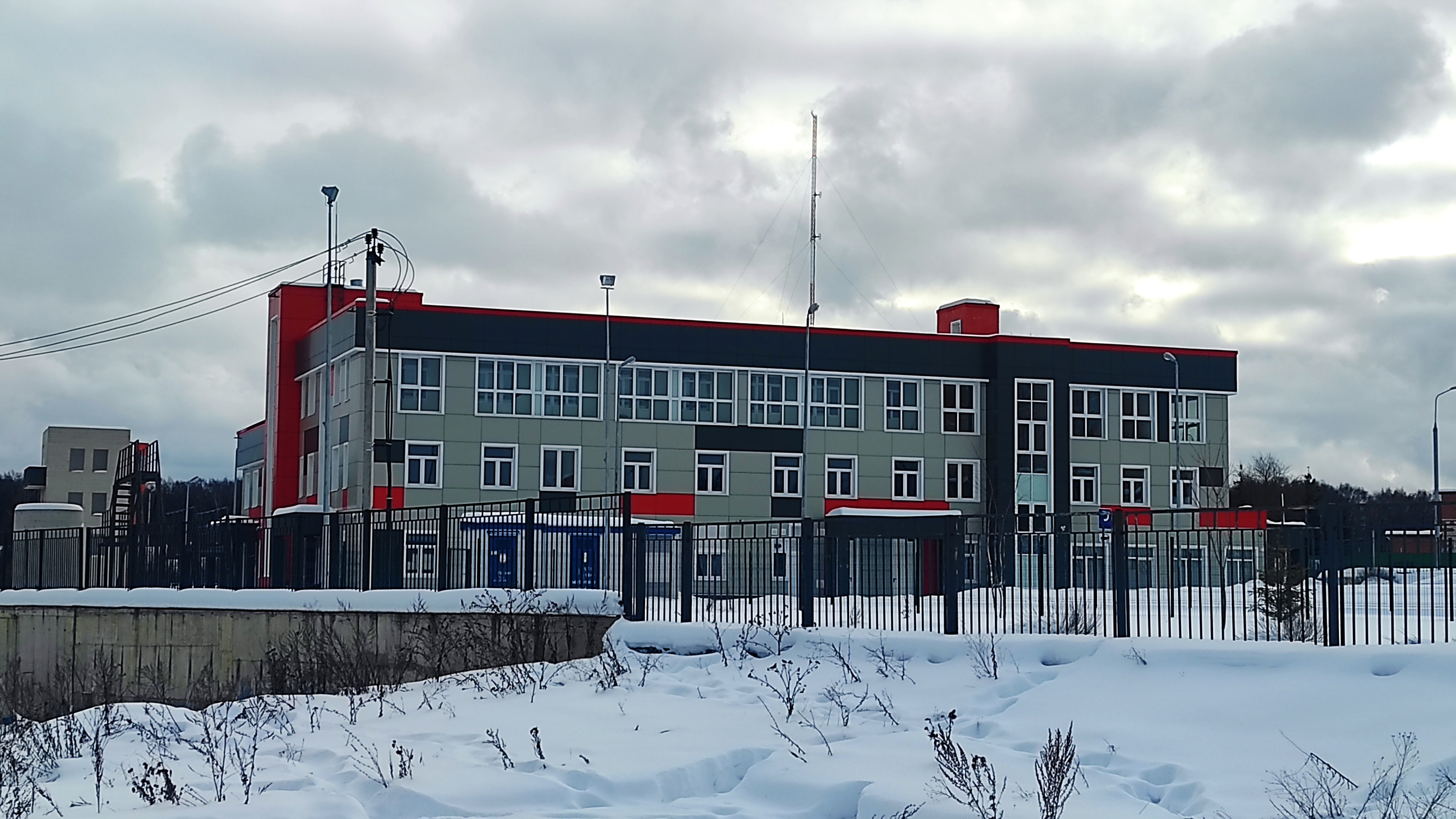 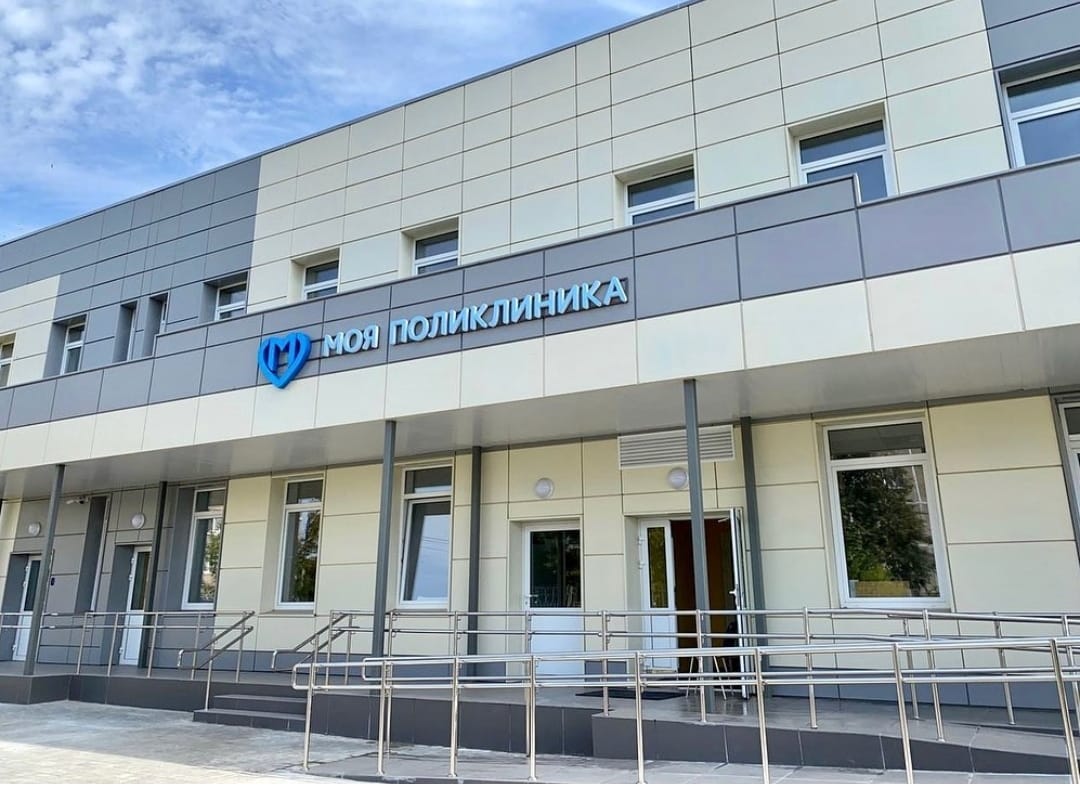 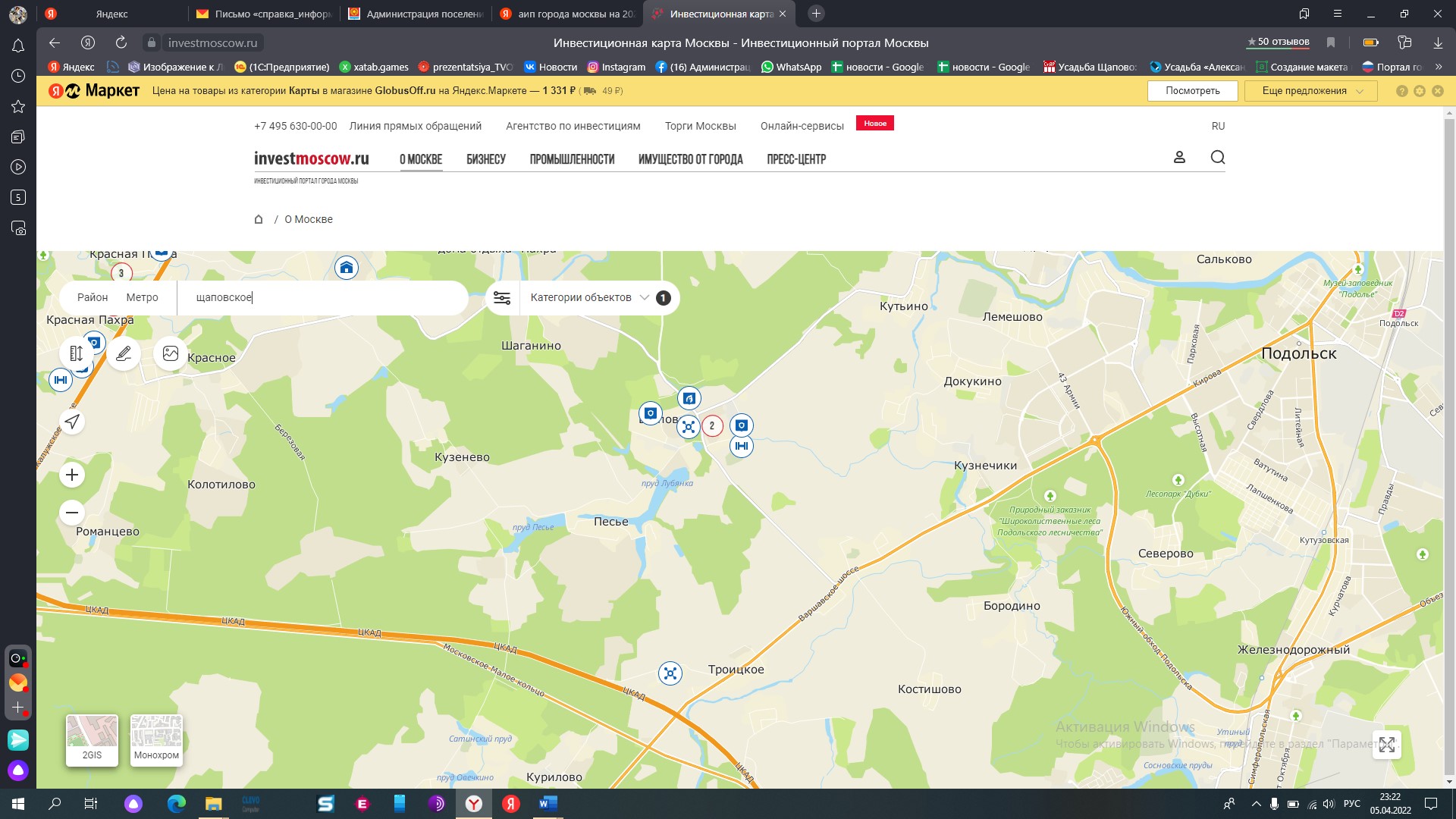 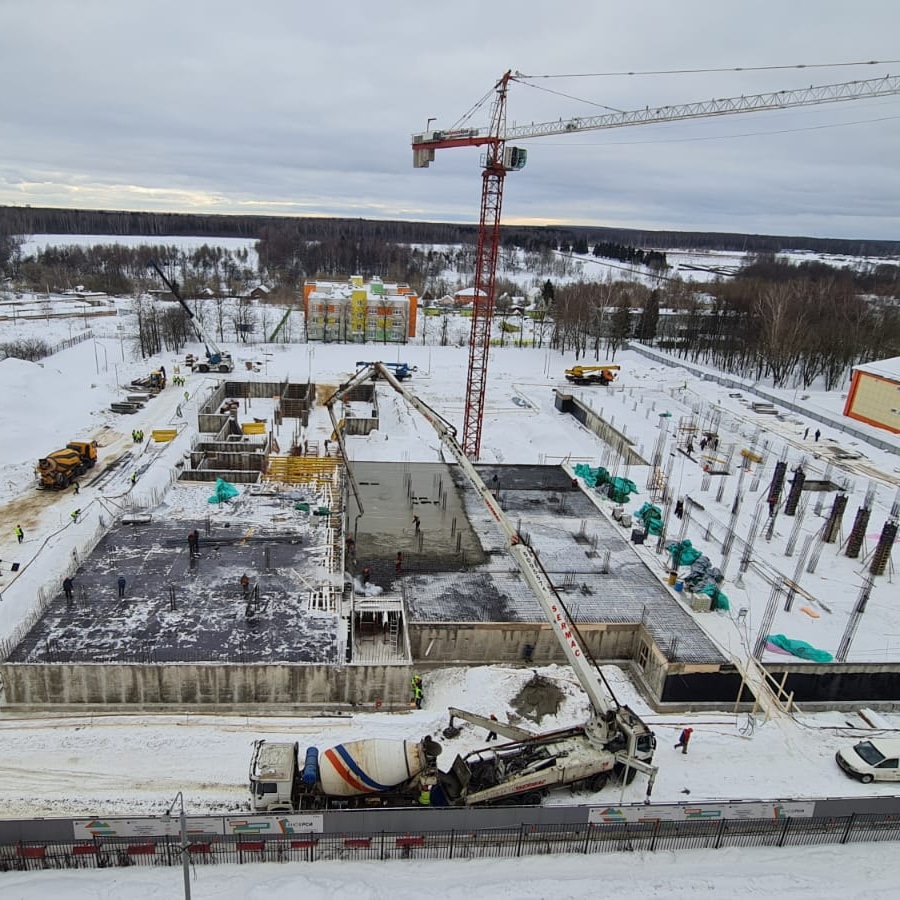 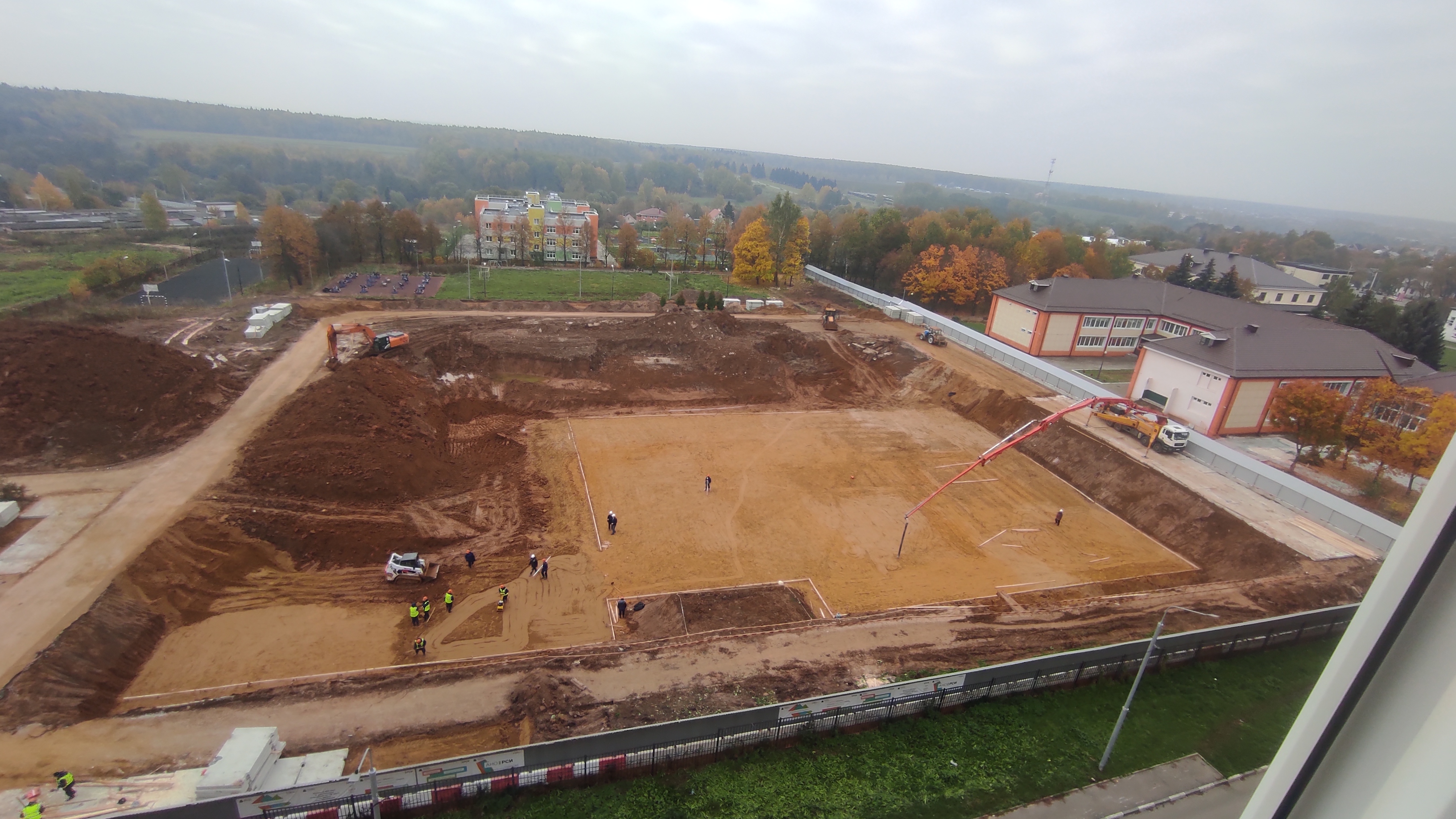 Август 2021
Январь 2022
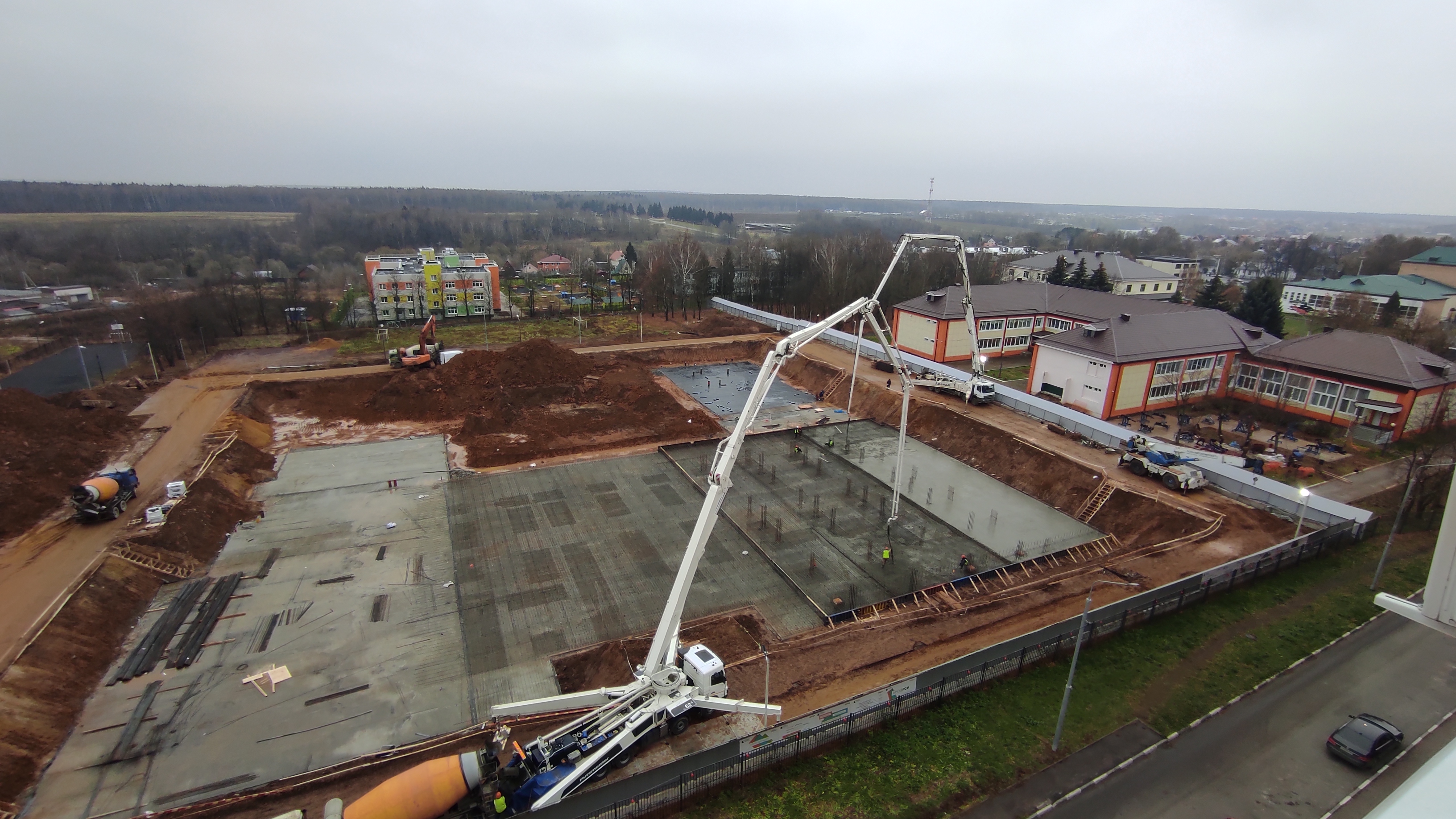 Октябрь 2021
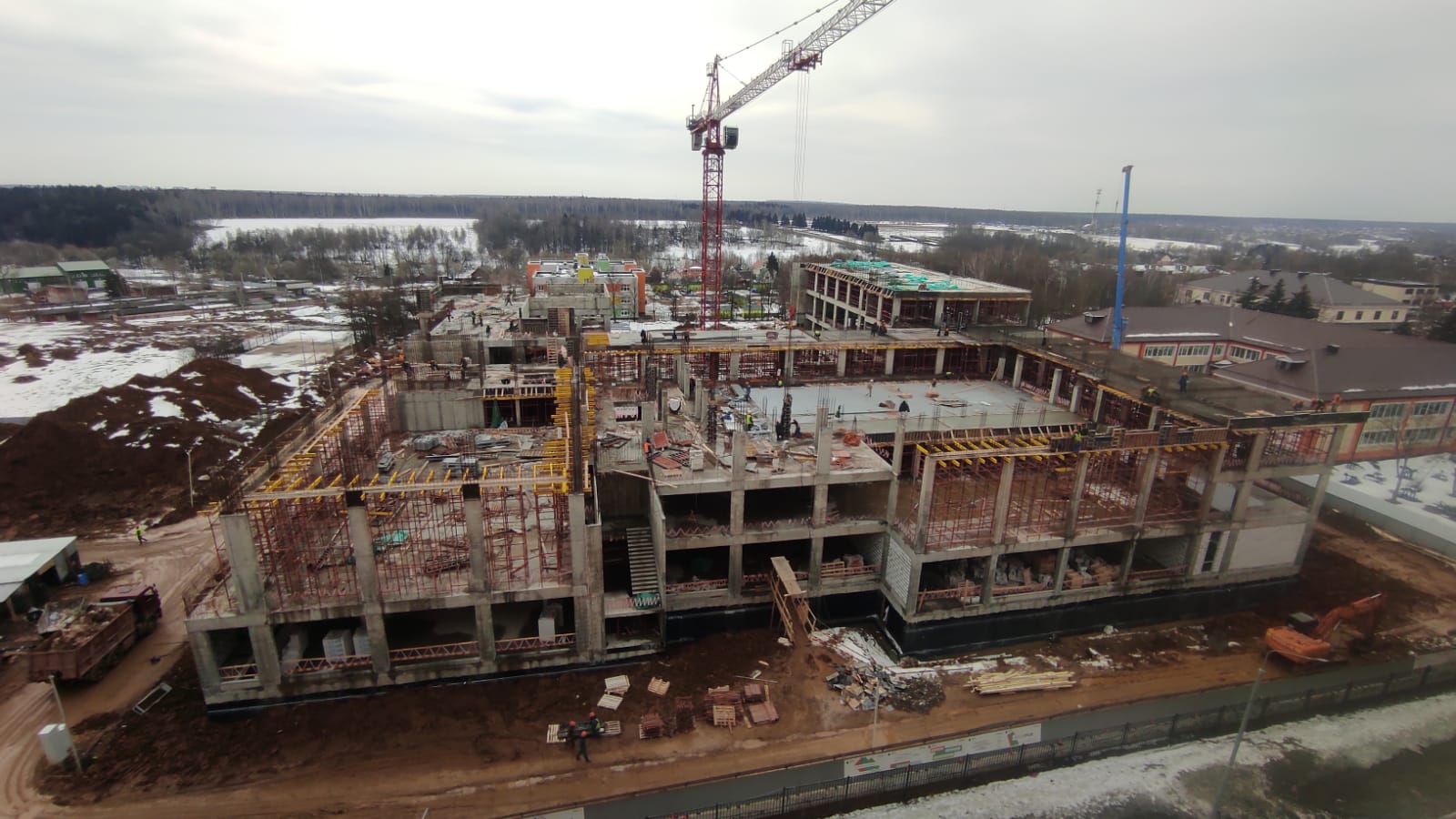 Апрель 2022
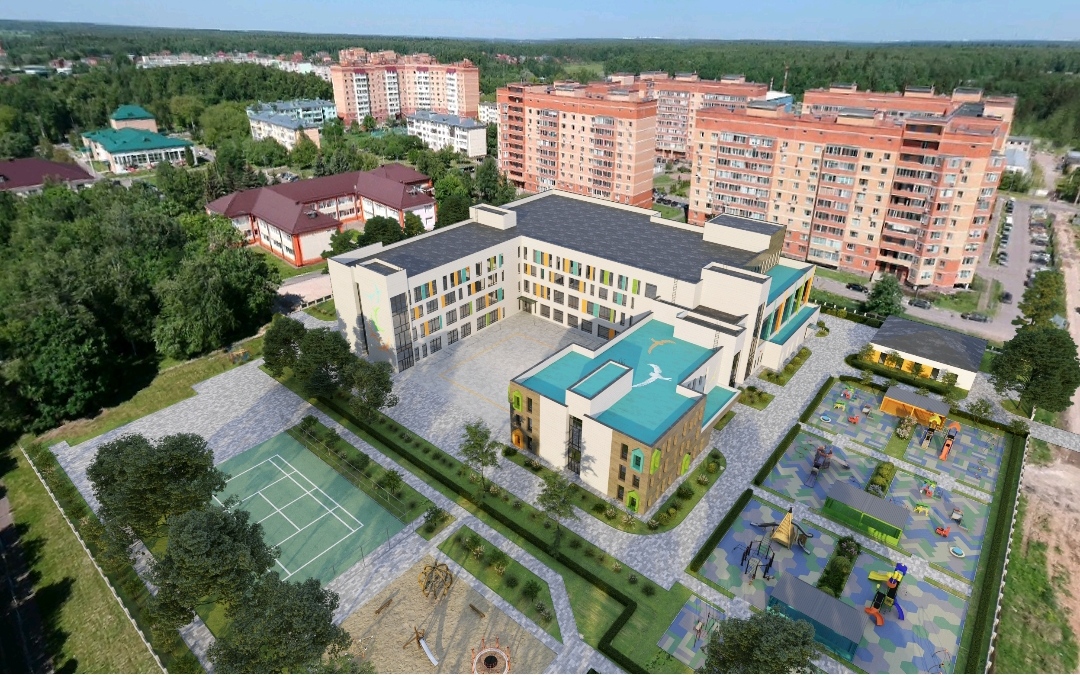 Сфера потребительского рынка и услуг
В настоящее время на территории поселения функционируют 10 крупных производственных предприятий, 80 предприятий торговли и услуг.
Из них: 
- 14 сетевых магазинов;
- 9 предприятий, реализующих непродовольственные товары;
- 7 предприятий, реализующих продовольственные товары;
-  4 торговых центра; 
- 17 предприятий общественного питания;
- 13 предприятий бытового обслуживания;
- 4 пункта выдачи интернет-заказов;
- 7 аптек;
- 5 автозаправочных станций.
В 2021 году на территории поселения были открыты 3 сетевых магазина «Пятерочка»: 2 магазина в п. Щапово, 
и 1 – в с. Ознобишино.
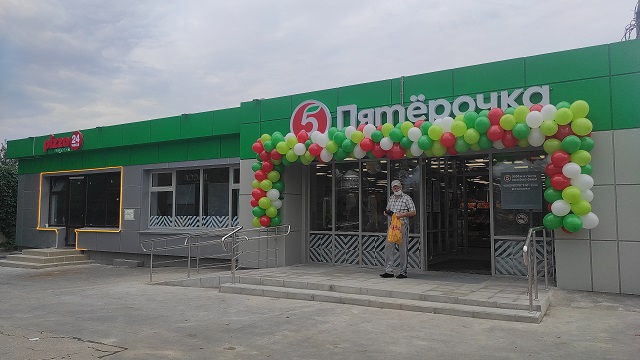 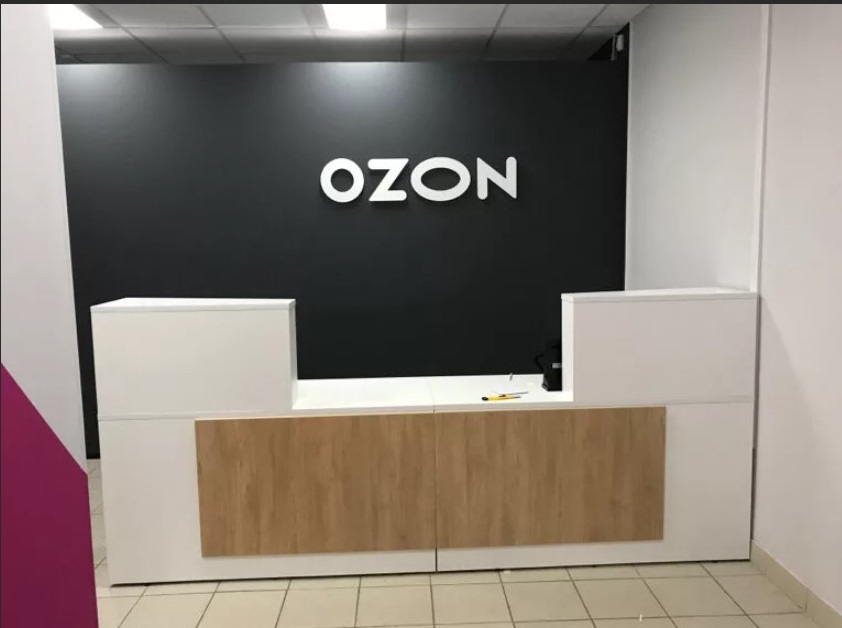 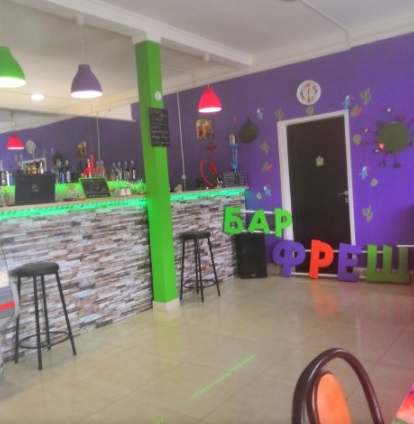 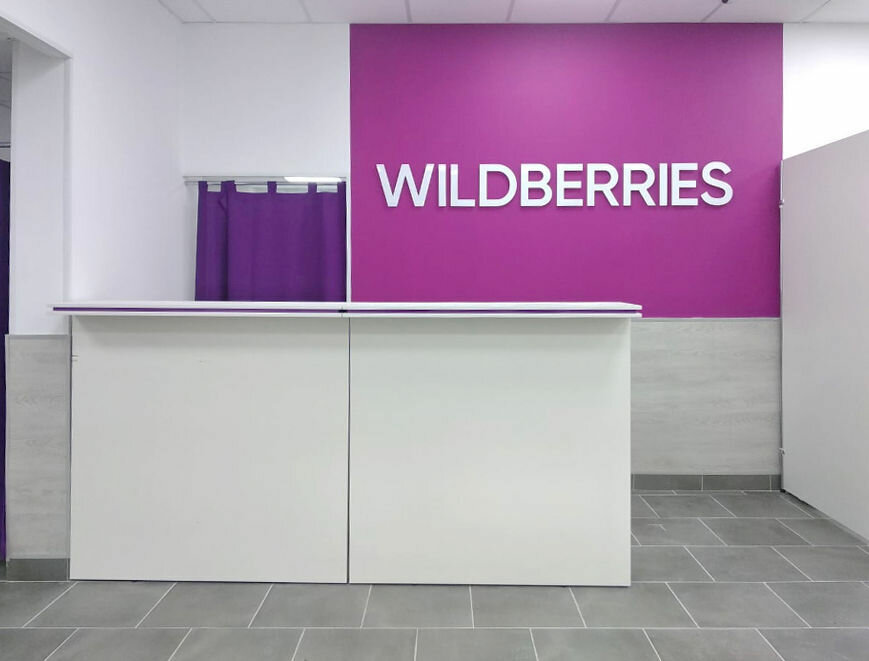 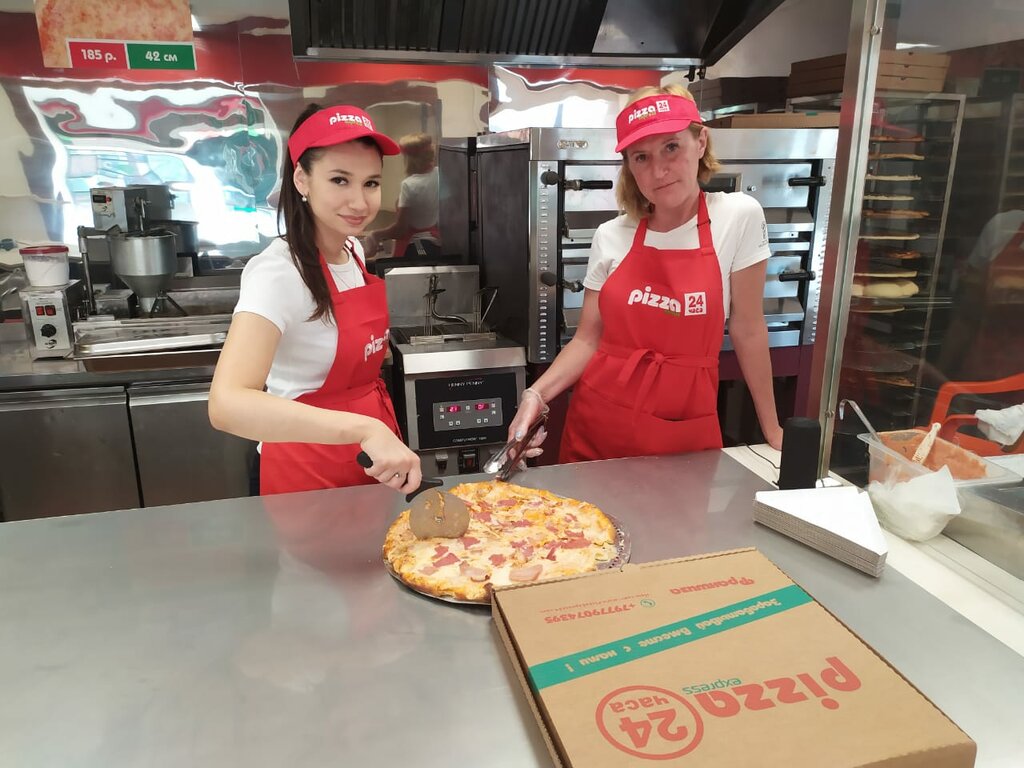 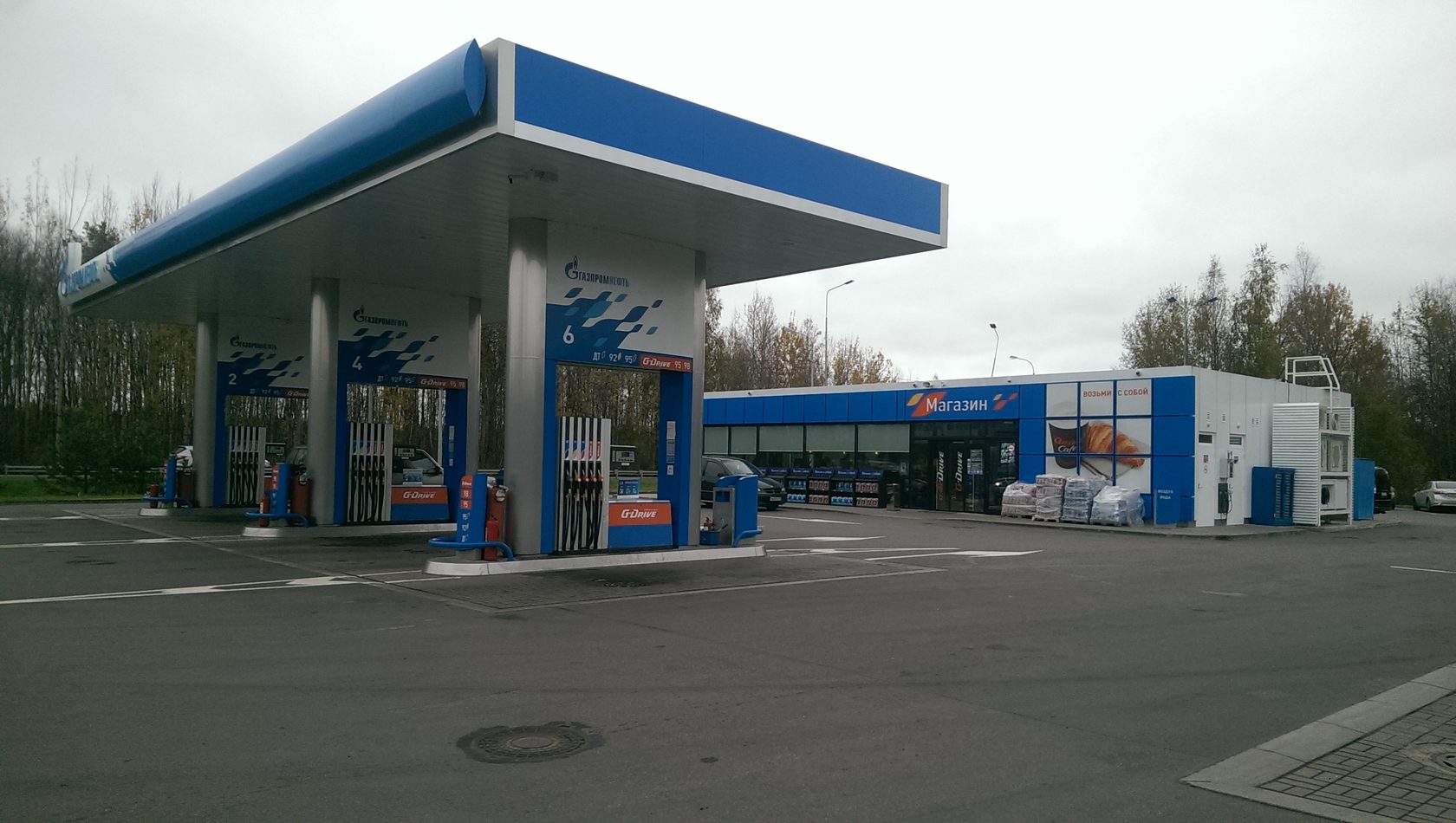 Организация безопасности и предупреждение чрезвычайных ситуаций
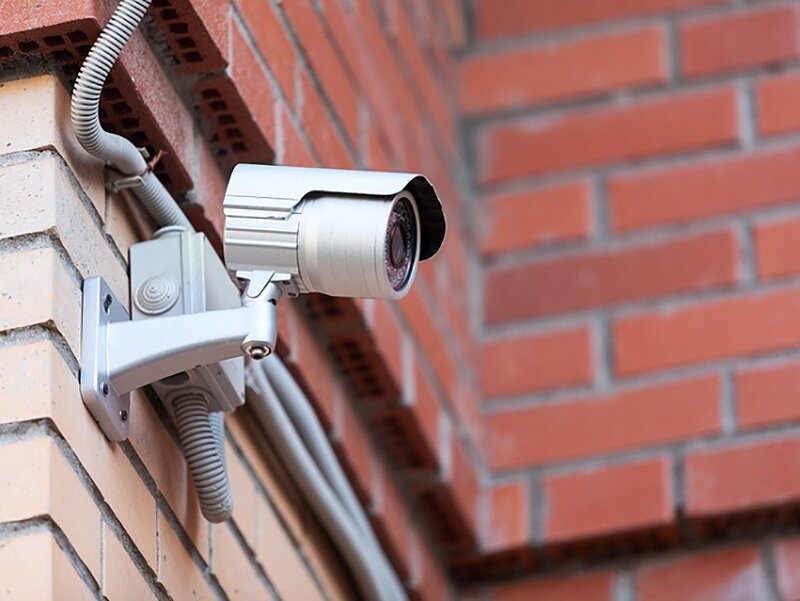 Диспетчерами ДДС в 2021 году принято более 6 тысяч обращений граждан.
На территории поселения в 2021 году установлено 30 камер видеонаблюдения. Всего на территории функционируют 117 камеры, из них: 
- дворы - 42 
- общественные места – 14
-подъезды- 23
-объекты образования-2
- торговые центры и магазины- 17
- СНТ-3
-дорожные камеры -16
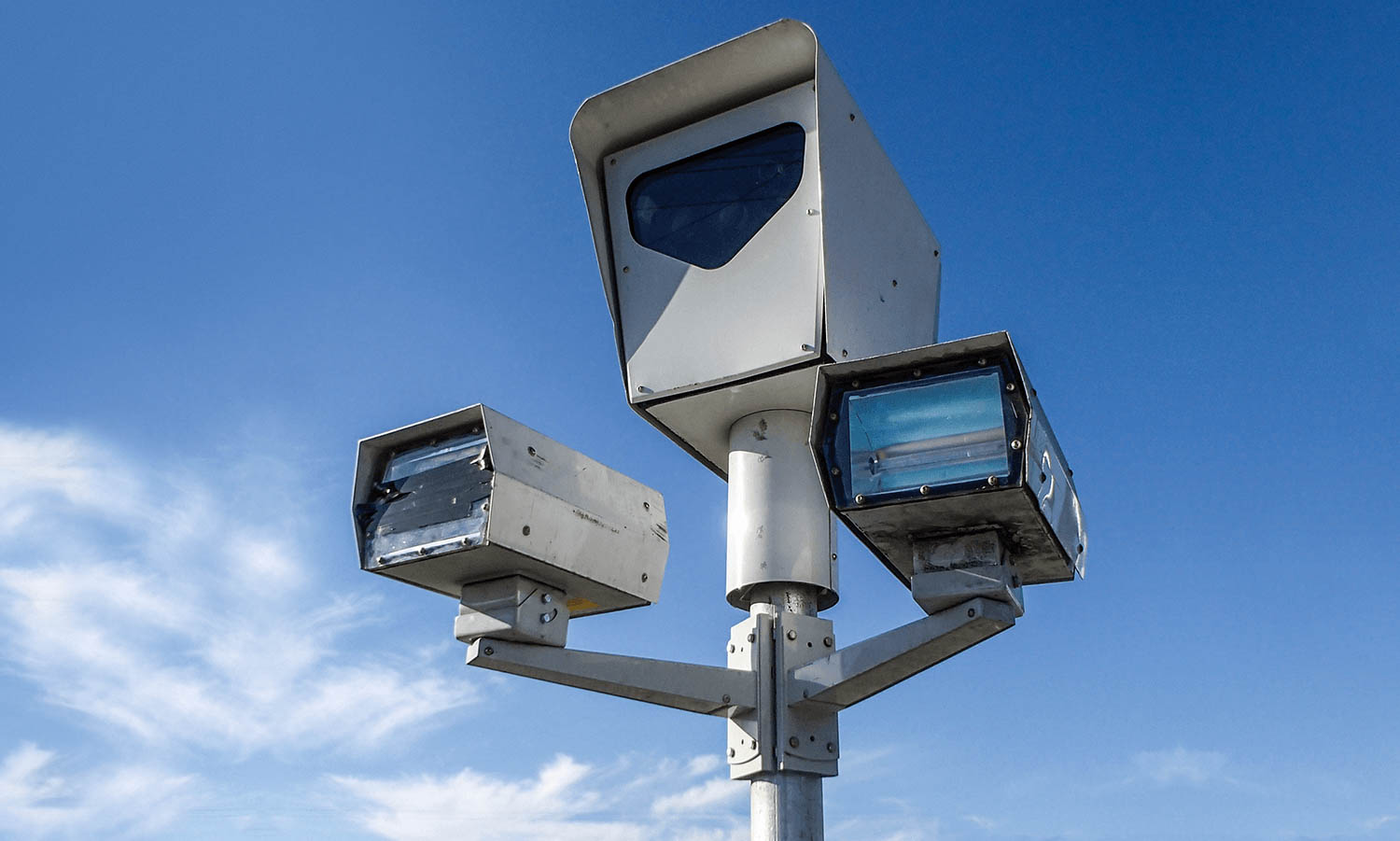 обновлено 26 площадок для размещения спецтехники вблизи многоквартирных домов

оборудовано 6 пожарных пирсов и 30 пожарных       гидрантов

установлены 18 знаков безопасности дорожного движения и обустроены искусственные дорожные неровности (ИДН) 

оборудованы 10 машиномест для стоянки личного транспорта инвалидов

установлены 4 остановочных павильона общественного транспорта нового типа
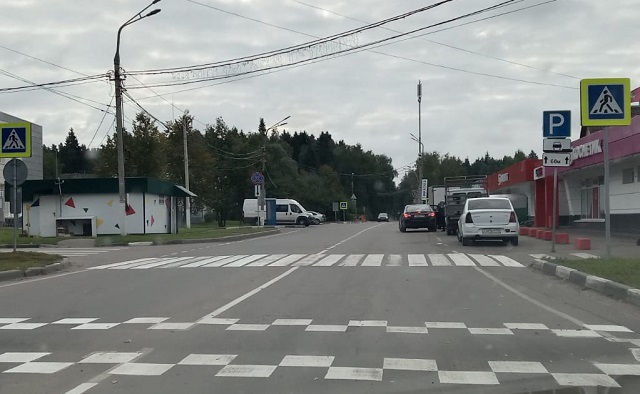 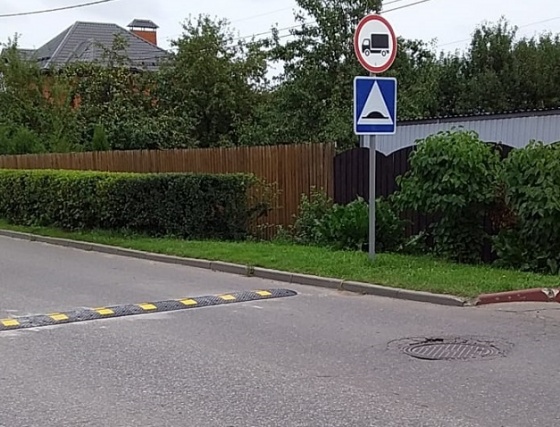 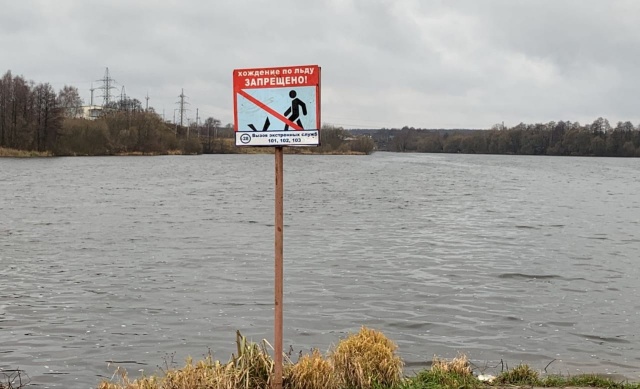 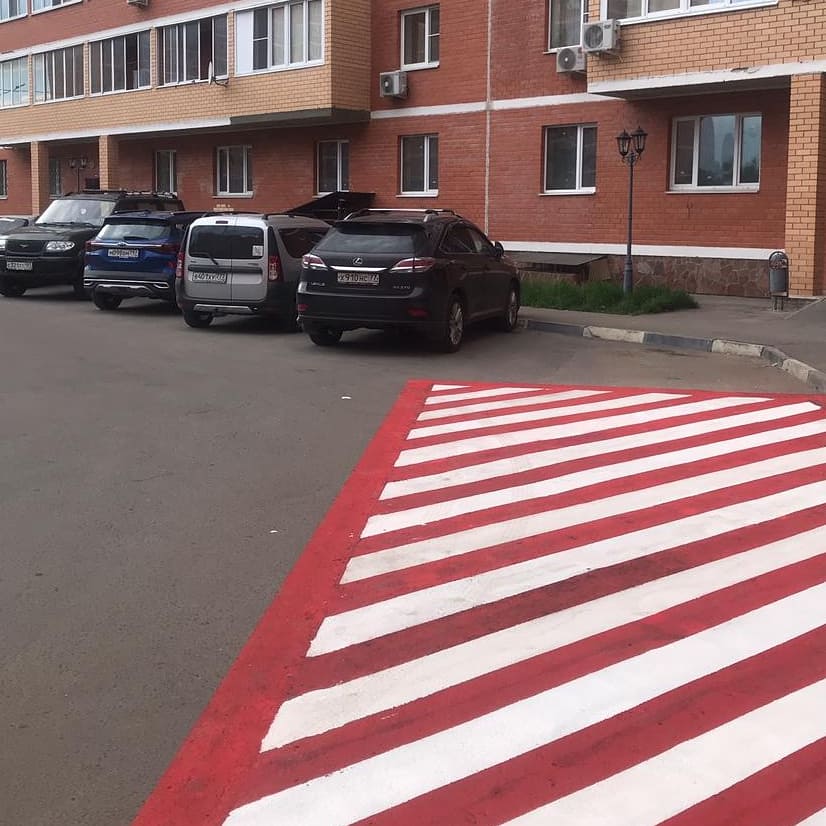 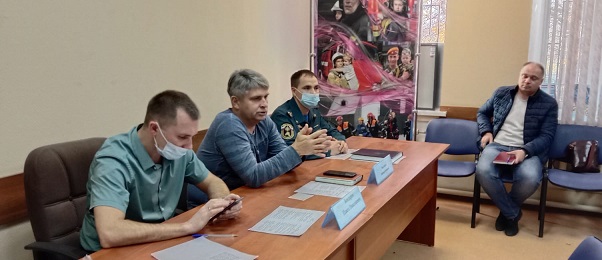 8 заседаний комиссии по предупреждению и ликвидации чрезвычайных ситуаций и обеспечению пожарной безопасности

4 заседания комиссии в рамках антитеррористической работы и профилактики терроризма
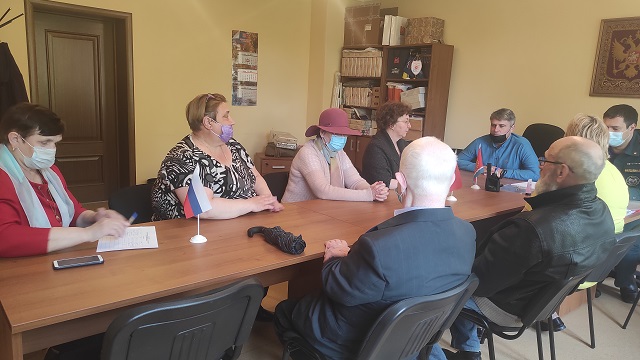 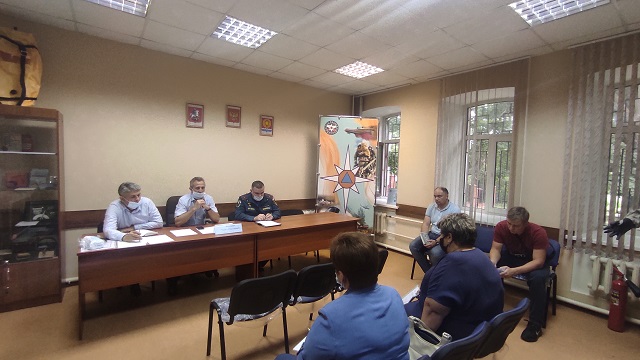 Социальная политика
На территории поселения в настоящее время проживают:
152 многодетные семьи
20 детей, находящихся под опекой, попечительством и патронатом
565 человек с ограниченными возможностями здоровья   и   70 детей - инвалидов
1 участник Великой Отечественной войны
20 участников трудового фронта
2 бывших несовершеннолетних узника фашистских концлагерей
535 ветеранов труда
51 ветеран боевых действий
50 ветеранов военной службы
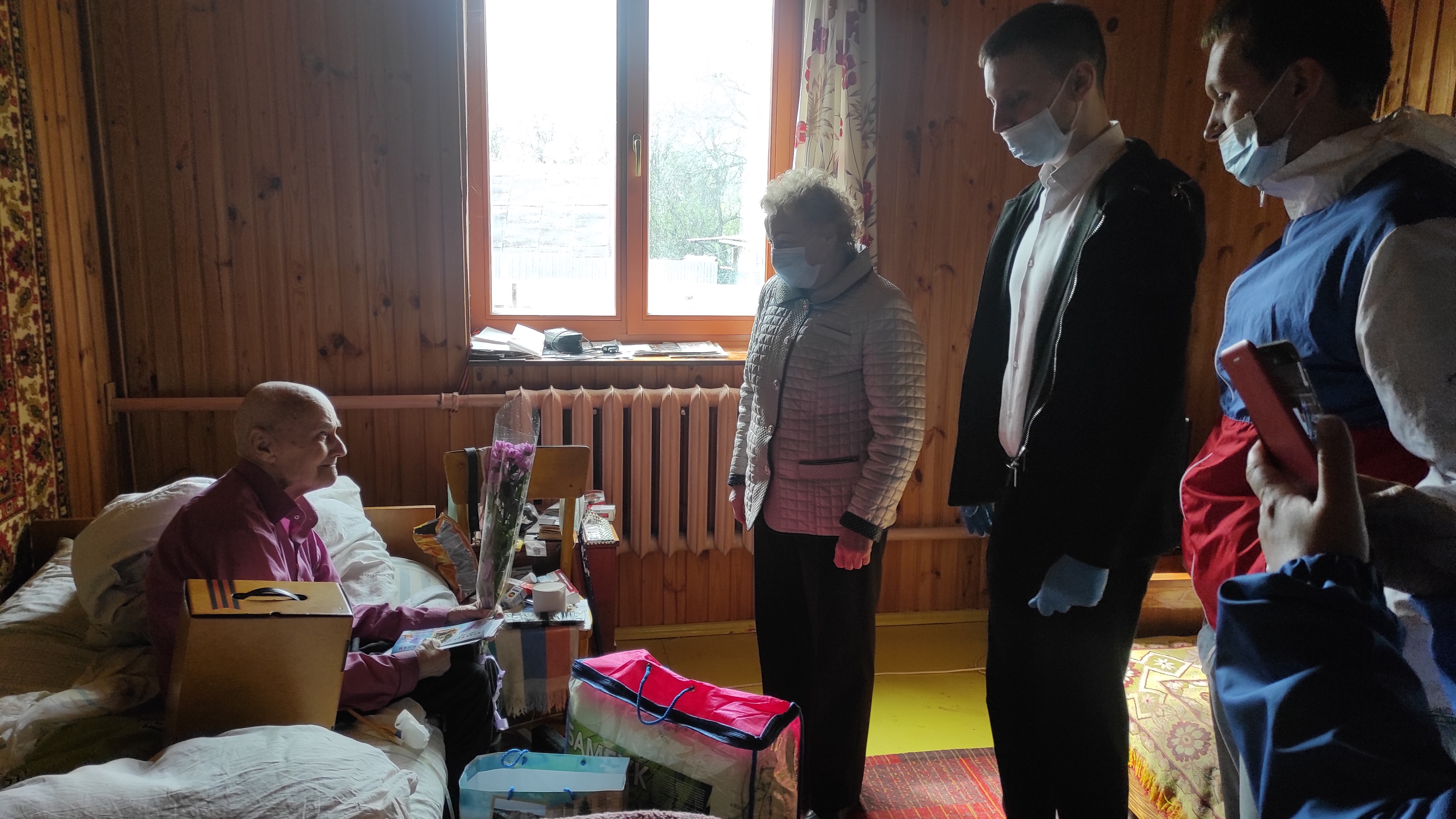 В рамках празднования 76-ой годовщины Победы в Великой Отечественной войне прошли мероприятия по вручению подарков и праздничных продуктовых наборов ветеранам.
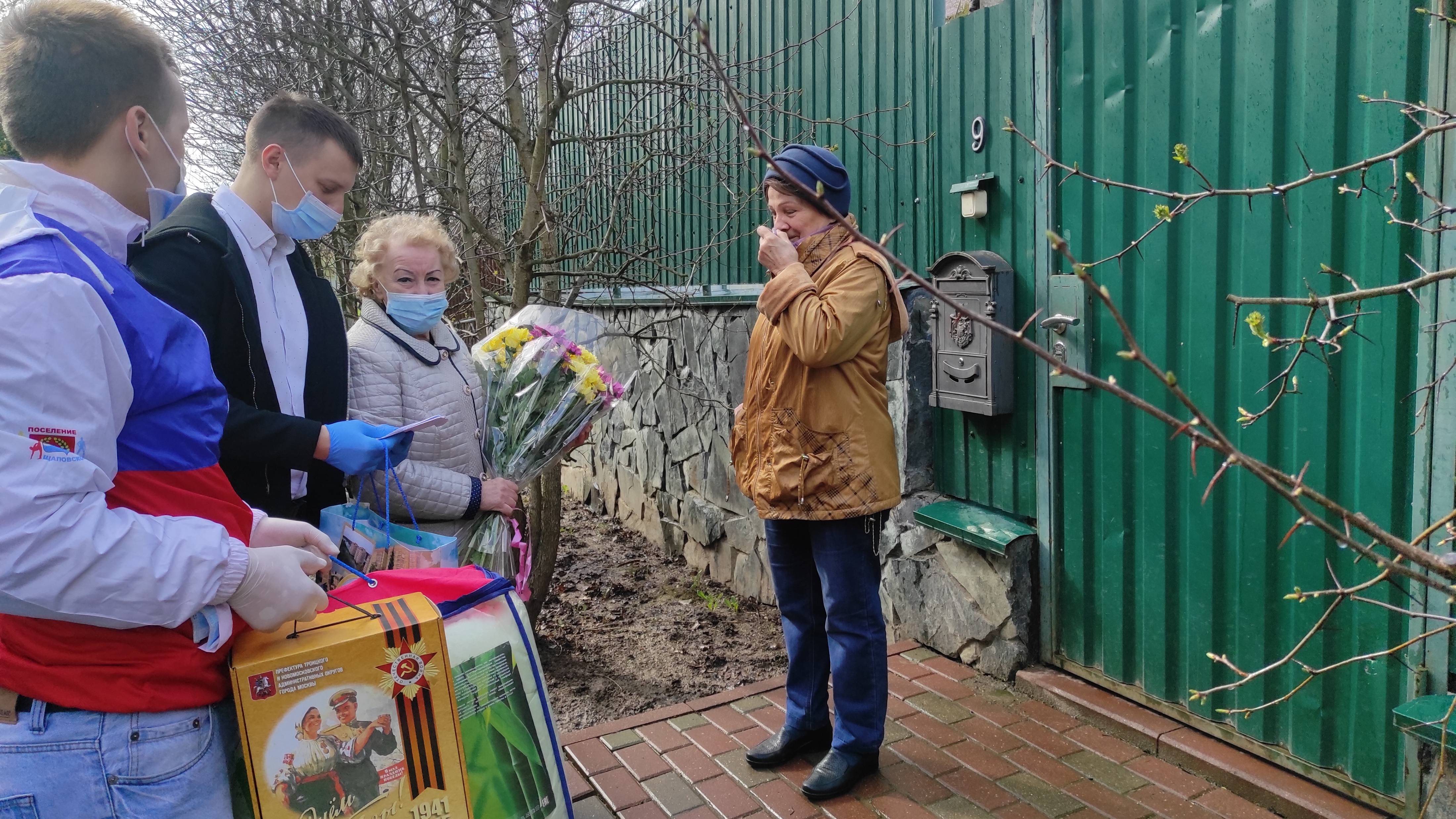 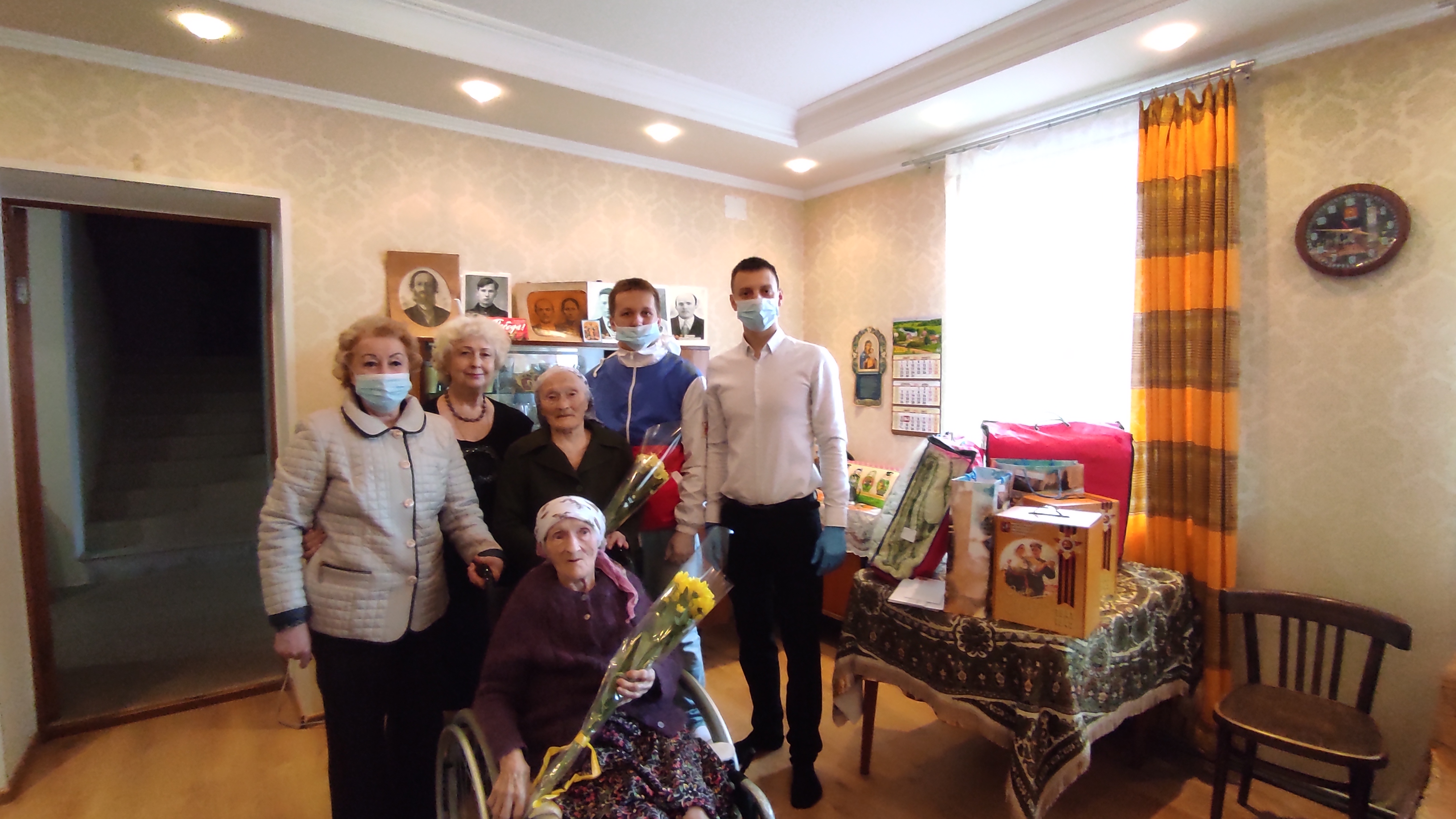 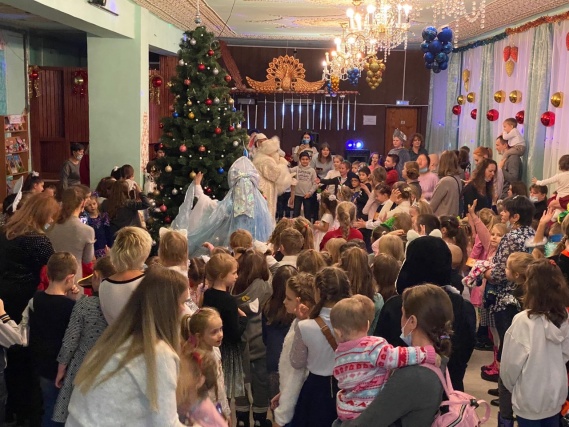 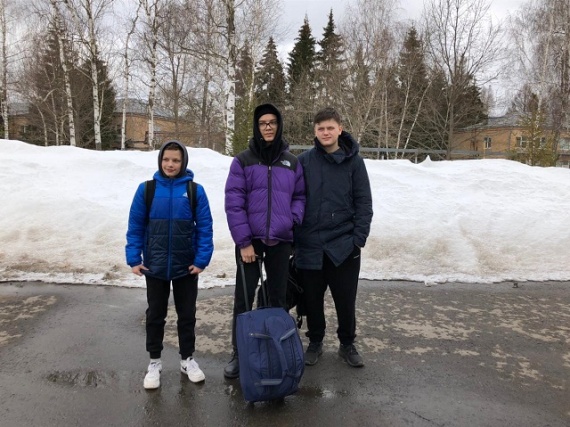 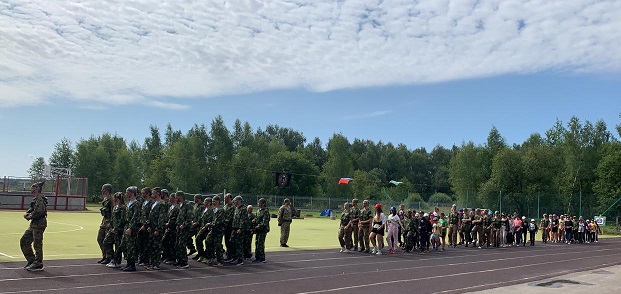 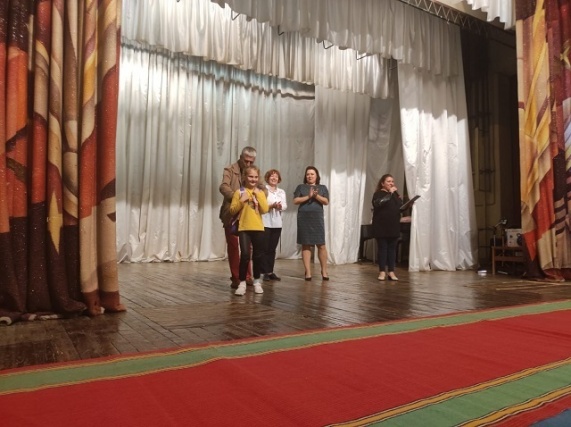 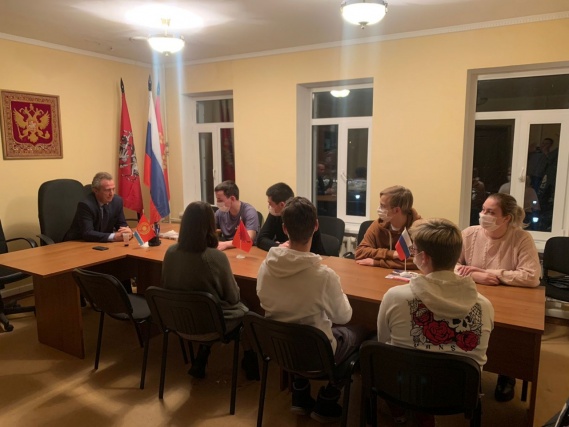 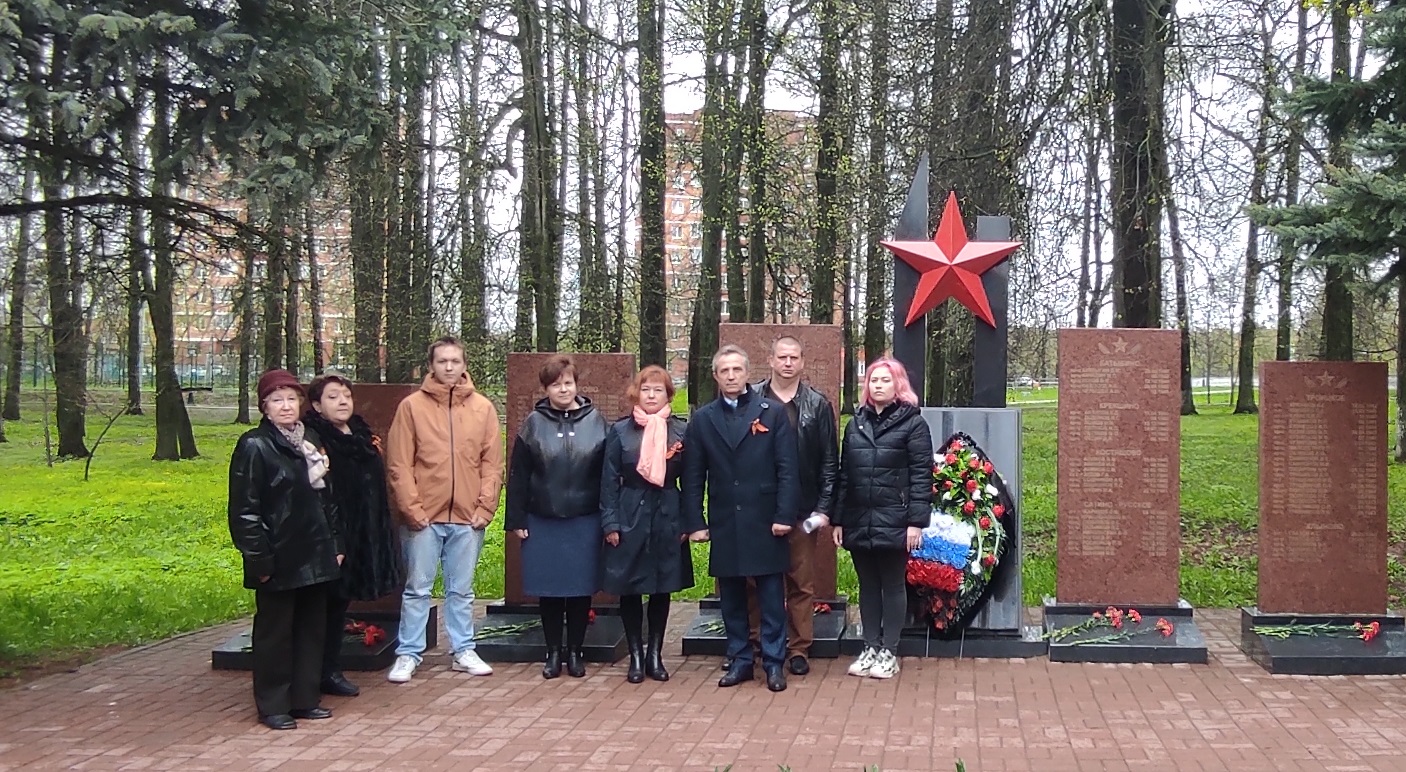 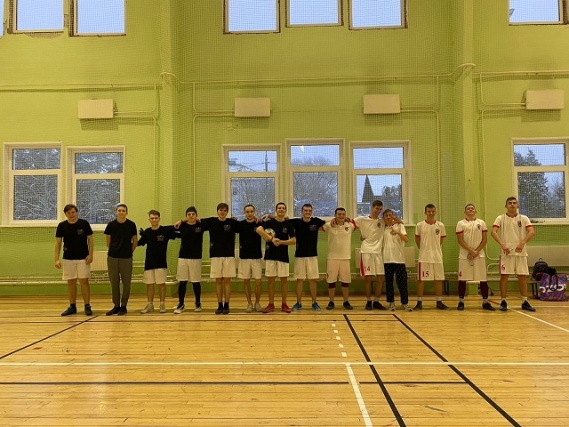 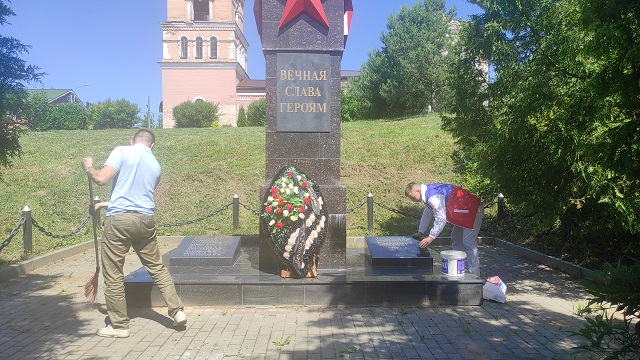 Культура и спорт
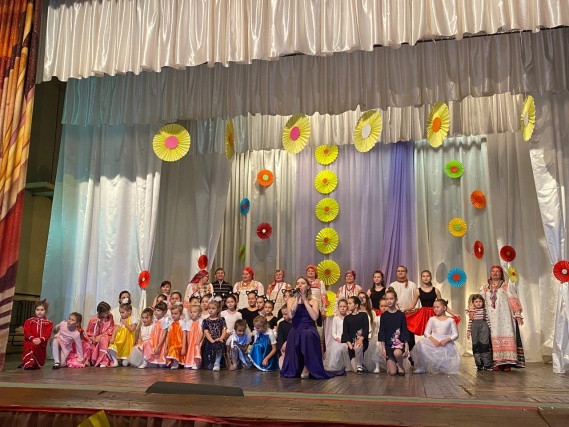 В Доме культуры «Солнечный» проведено 181 очное мероприятие и 285 в режиме онлайн с охватом участников более 40 тыс. человек.  

В 36 клубных формированиях проводили свой досуг 405 человек, из них 230 детей.
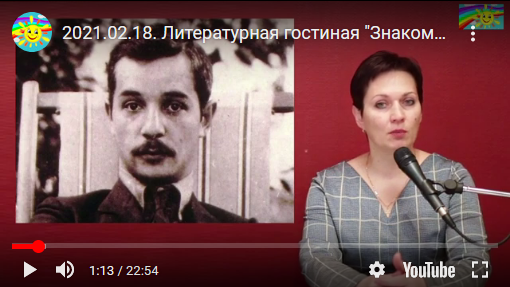 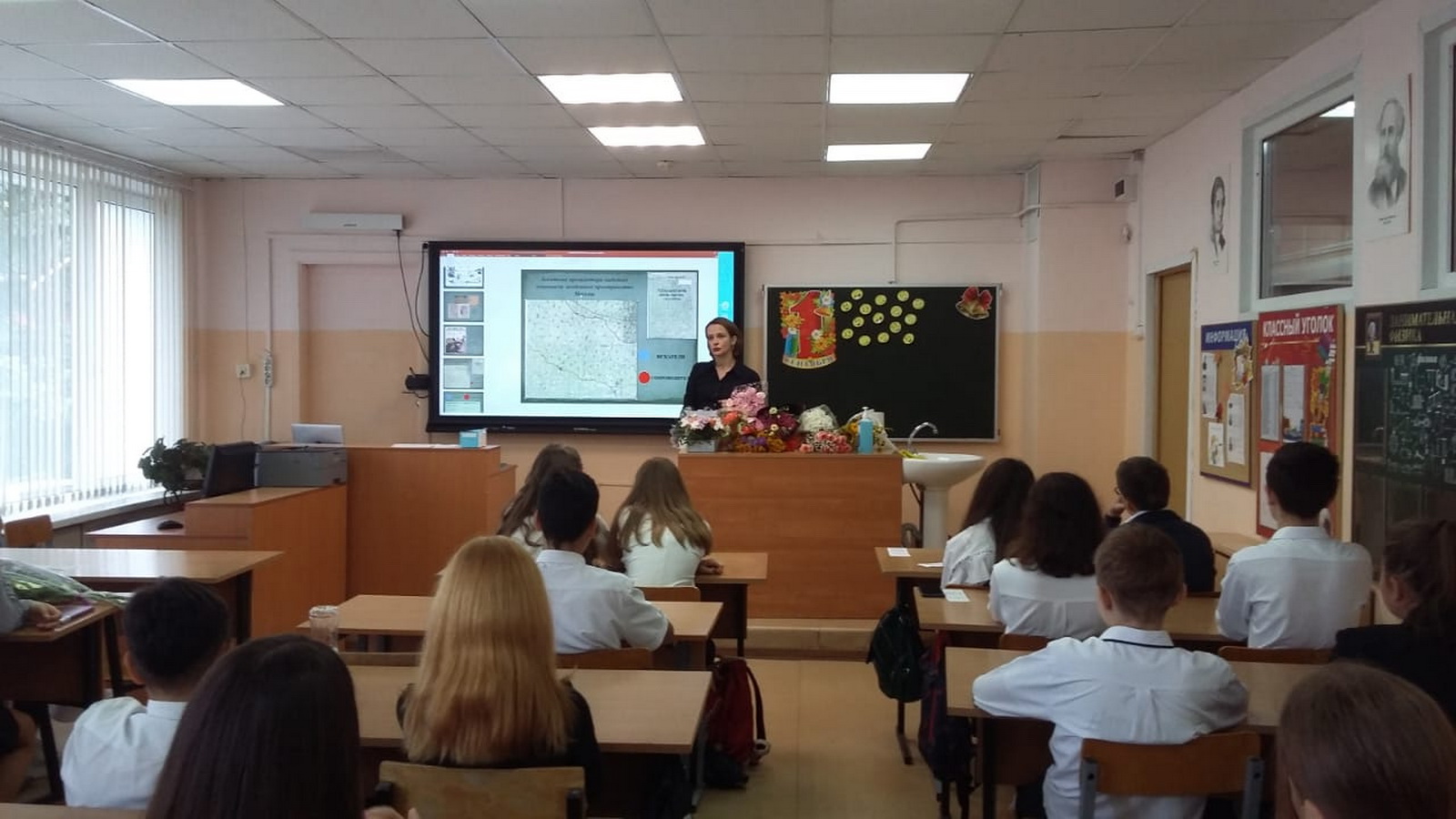 Муниципальным Музеем истории усадьбы Александрово-Щапово в 2021 году
Оказано услуг - 3752 получателям, из них 1987 – взрослое население и 1765 – дети.
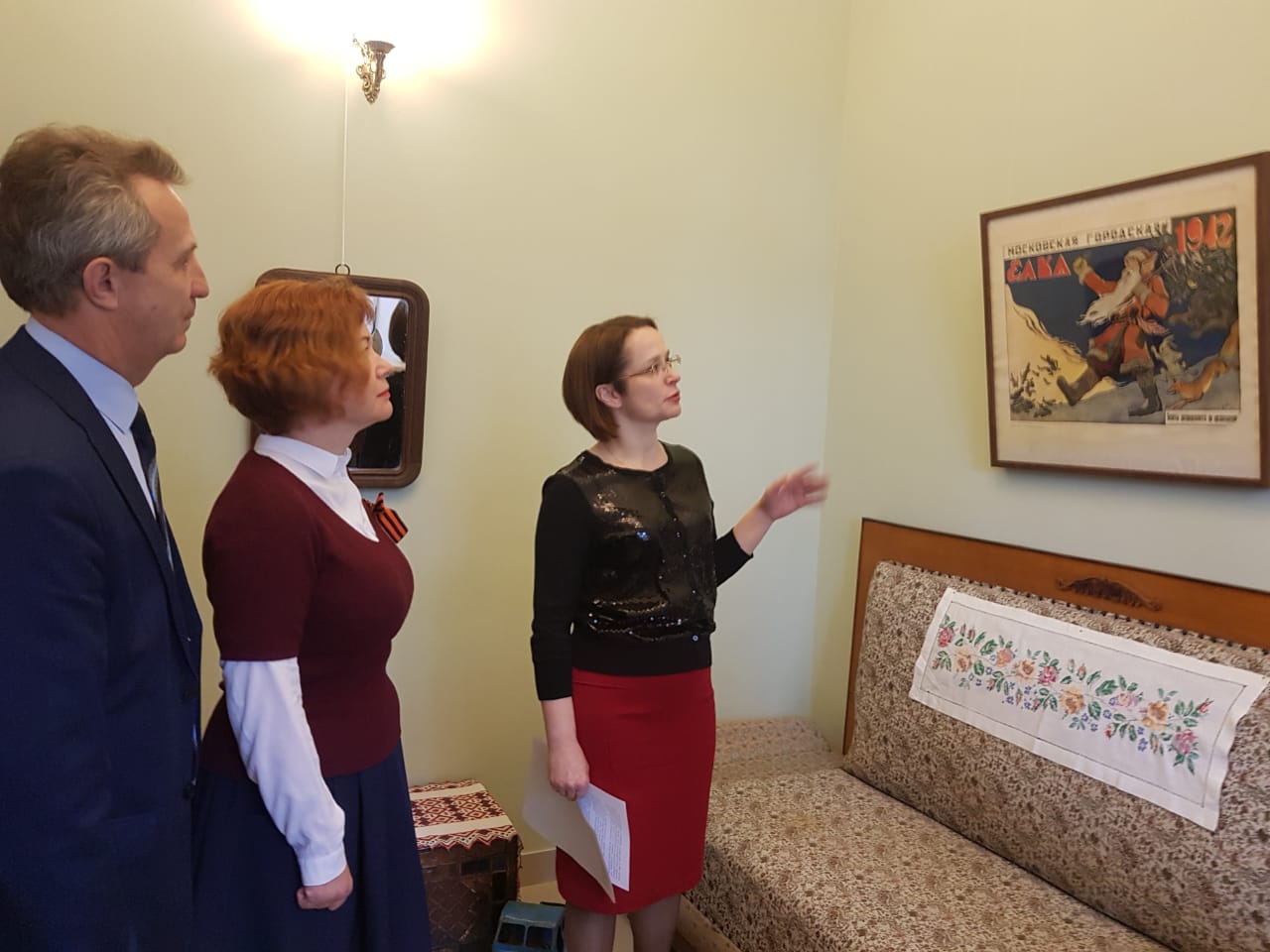 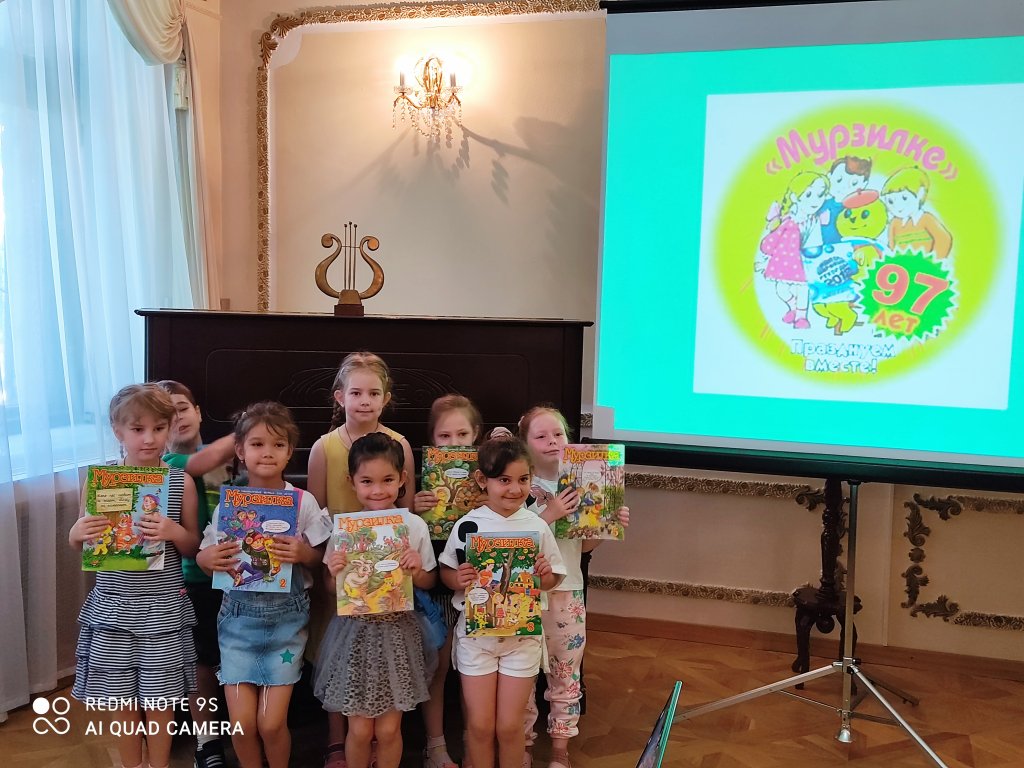 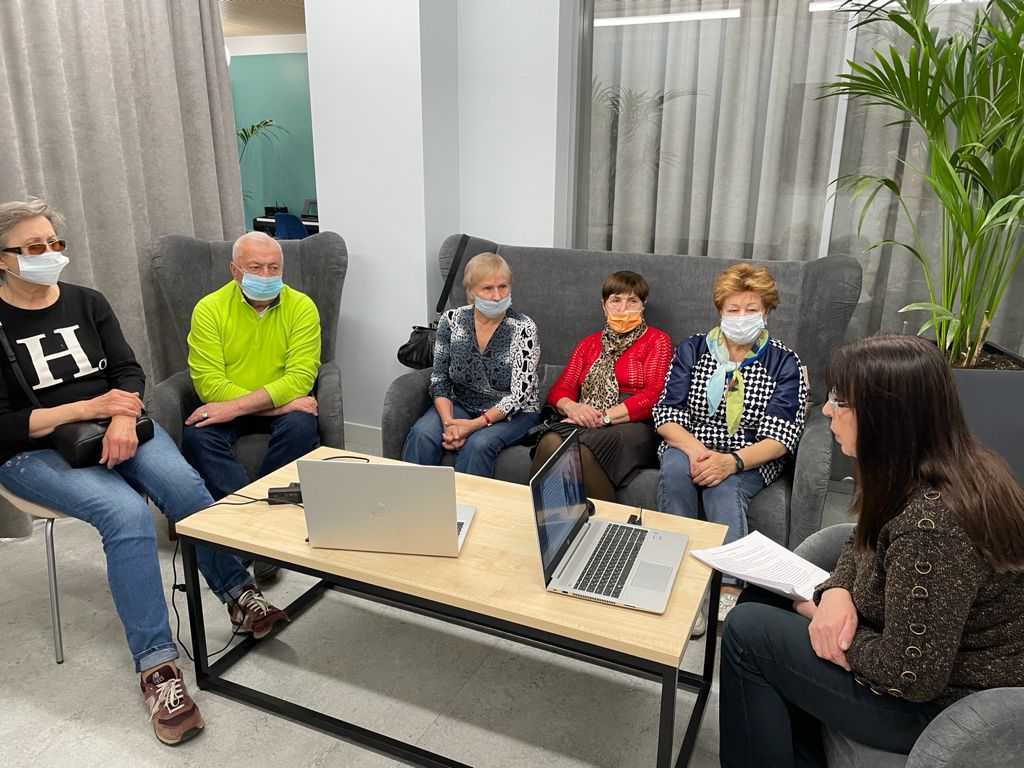 По итогам 2021 года в Спортивном клубе «Заря» систематически занимаются более 250 детей и подростков. Функционирует 9 постоянных секций в Щапово и Курилово. 
Подводя итог, поселение Щаповское в рейтинге всех спартакиад в прошедшем году заняло 7 место из 21 поселения и городских округов ТиНАО.
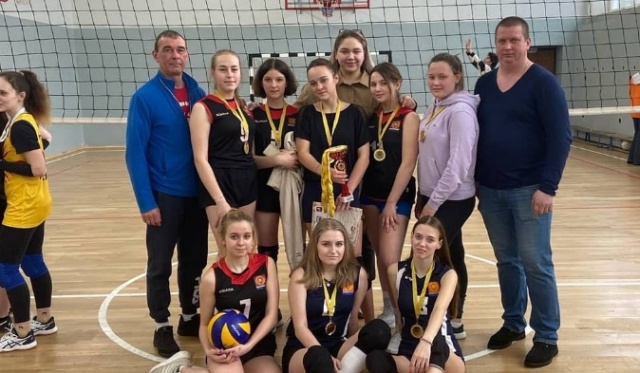 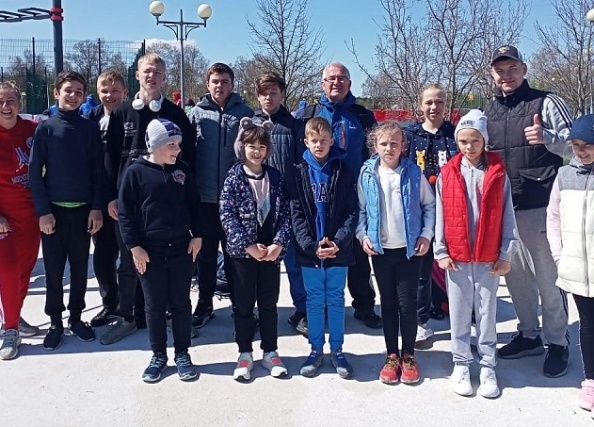 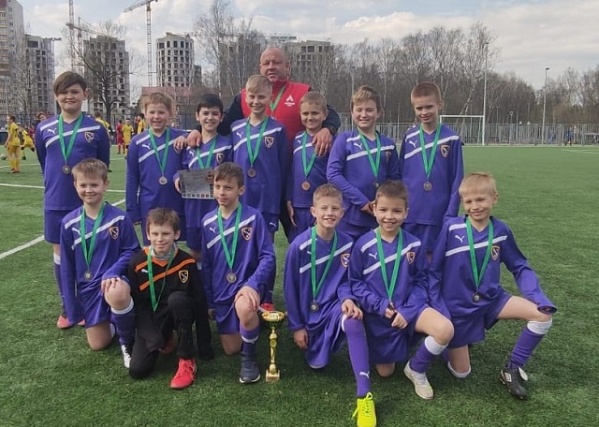 Информирование населения
Информирование жителей о деятельности администрации осуществляется через:
180 информационных конструкций на многоквартирных домах
13 информационных стендов администрации.
официальный сайт
страницы в социальных сетях

За отчетный период уникальными посетителями сайта стали более 60 тыс.человек и около 10 тыс постоянных подписчиков в соцсетях.
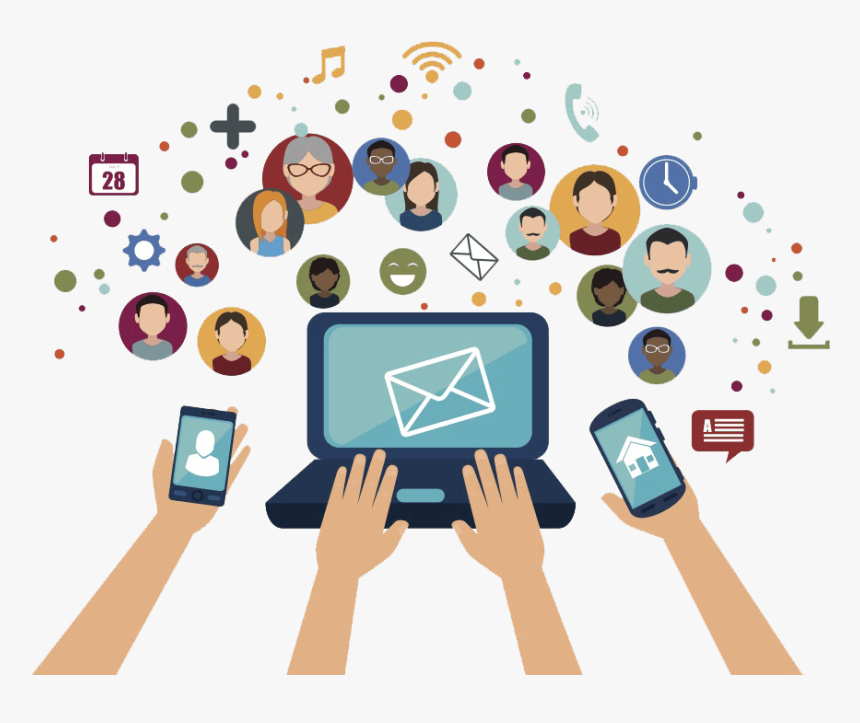 Совет депутатов поселения Щаповское
Молодежная палата поселения Щаповское
Муниципальные учреждения культуры
Администрация
Муниципальные учреждения спорта
Совет ветеранов поселения Щаповское
Общественные советники главы администрации
Первичная ячейка общества инвалидов поселения Щаповское
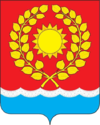 Спасибо за внимание!